Migration/Gene Flow
University of Miami
Fall 2023
What do you imagine when you think about migration?
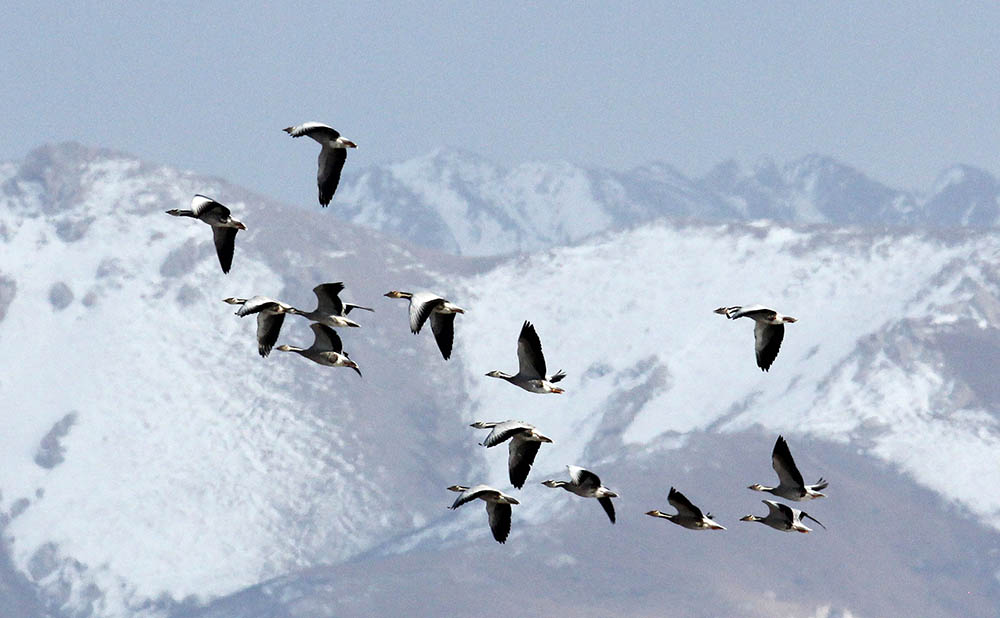 Bar-headed geese migrating over the Himalayas
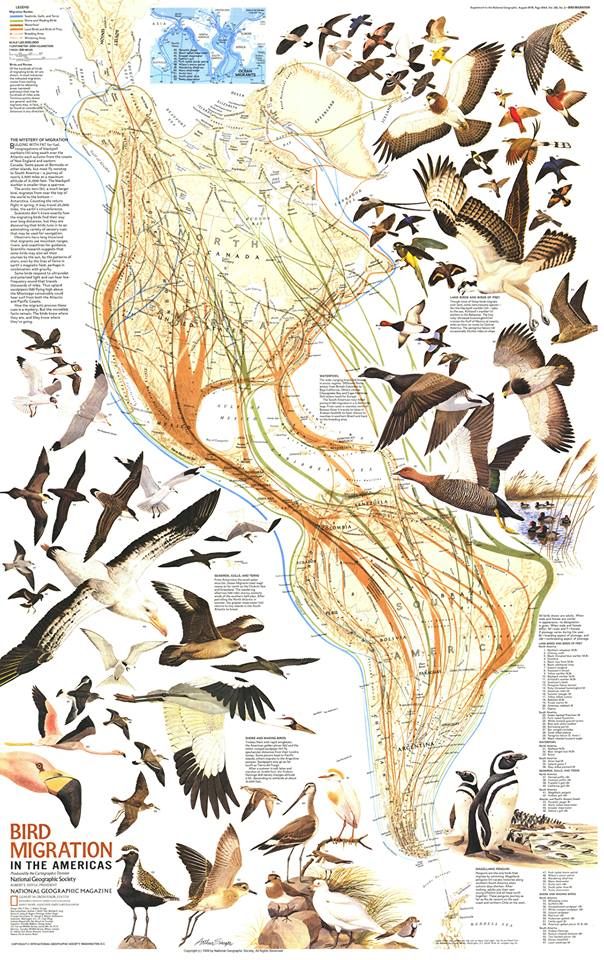 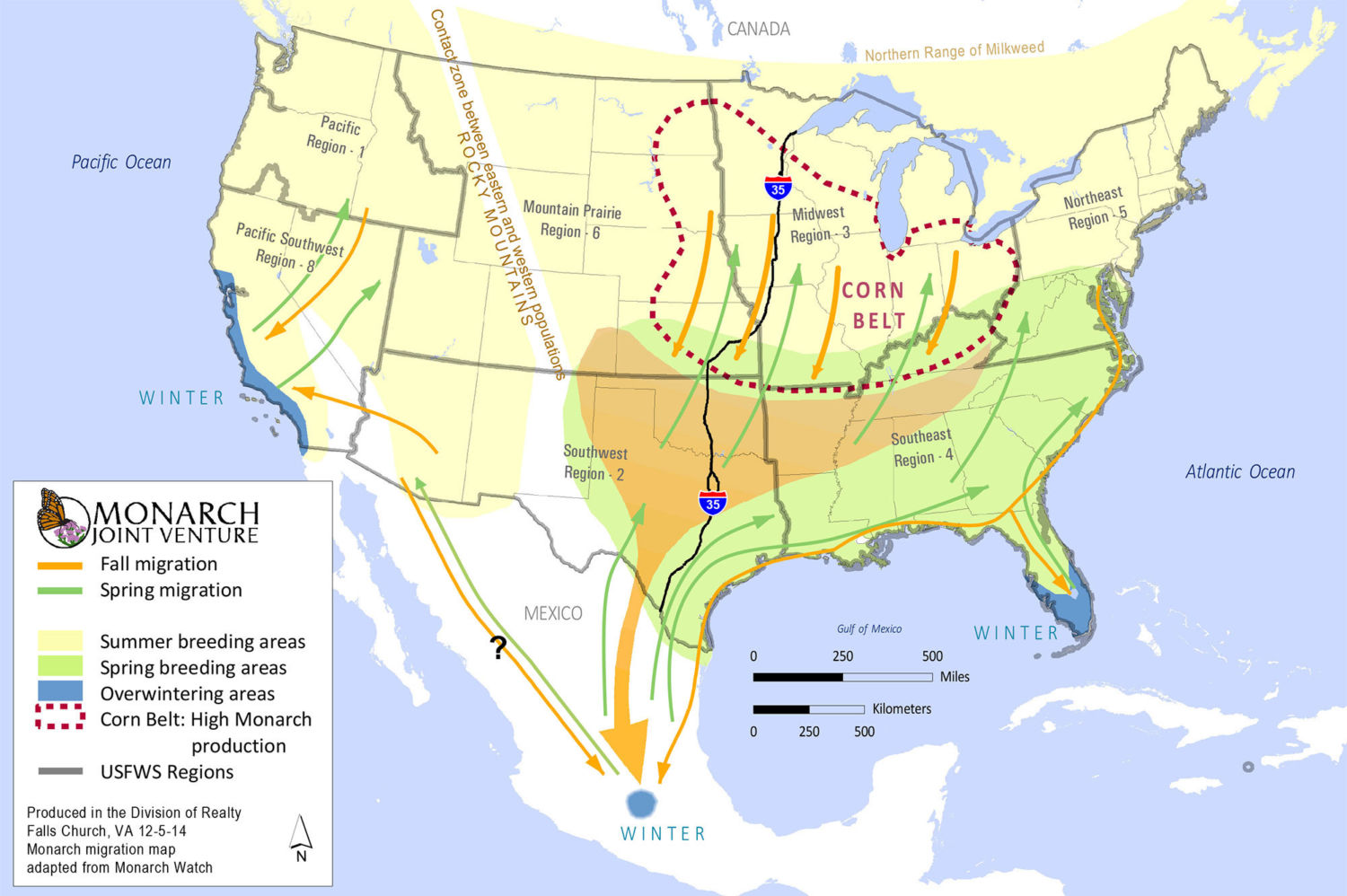 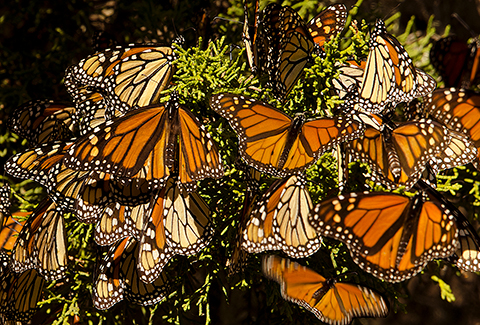 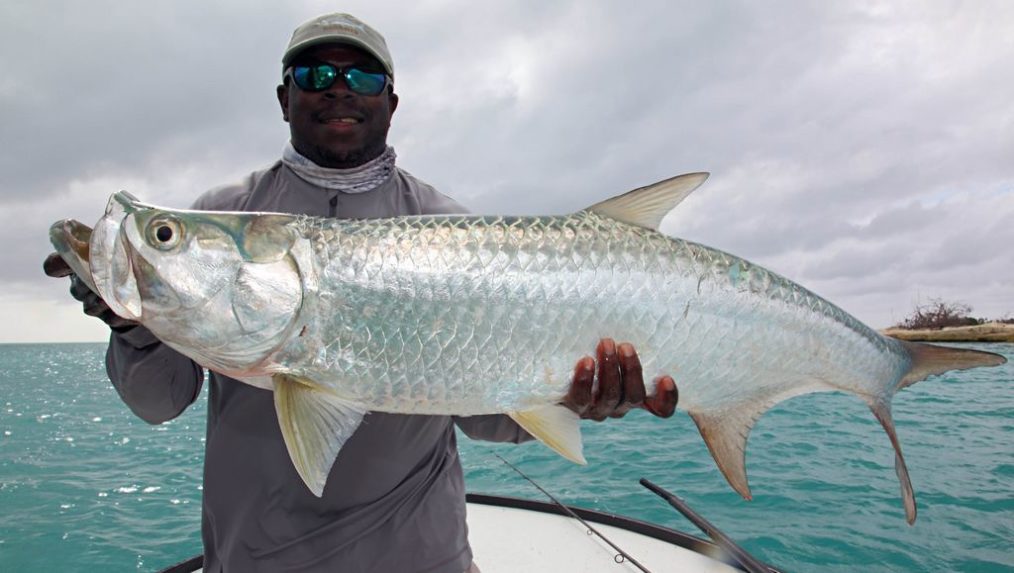 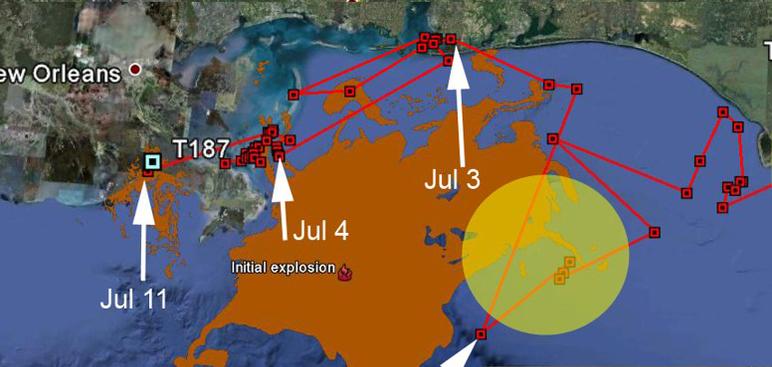 http://www.itarpon.org/eastern-gulf1.html

This 192 lb. Tarpon was Tagged off of the western coastline of Florida.  The Orange area is a drawing of the Deepwater Horizon Oil Spill area.  The Yellow is likely a tarpon spawning area.  This fish was tagged in 2011, a year after the Deepwater Horizon explosion.
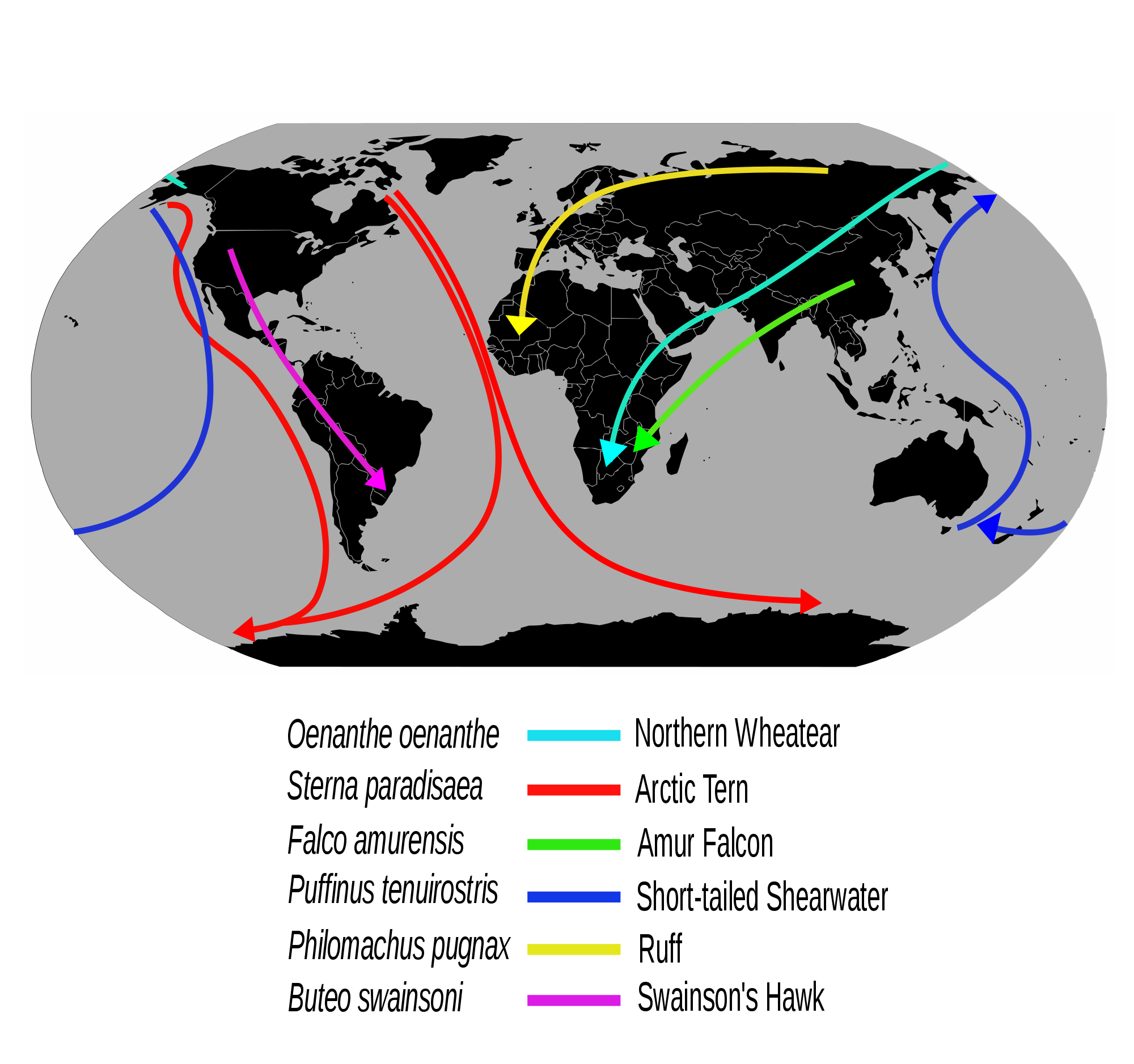 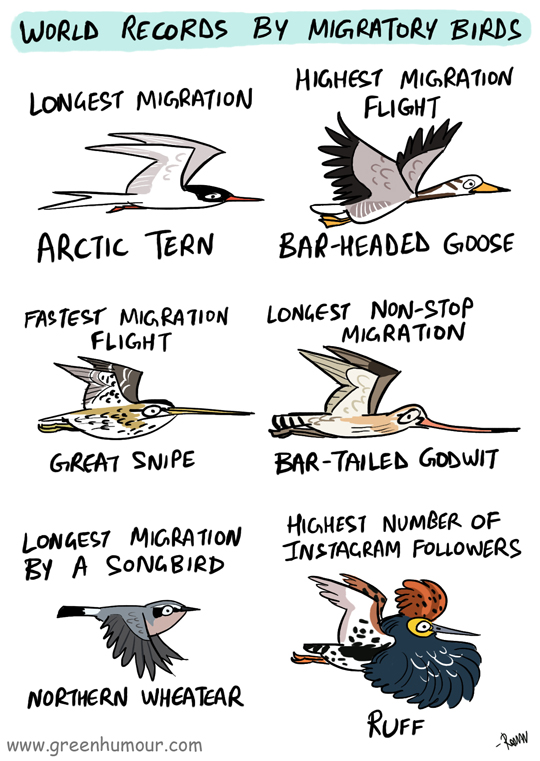 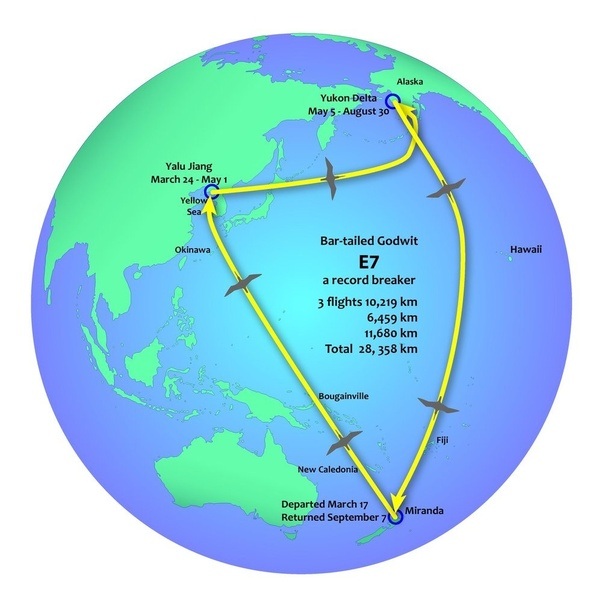 https://www.quora.com/When-a-flock-of-birds-flies-south-in-a-V-formation-do-they-stop-to-feed-or-to-rest
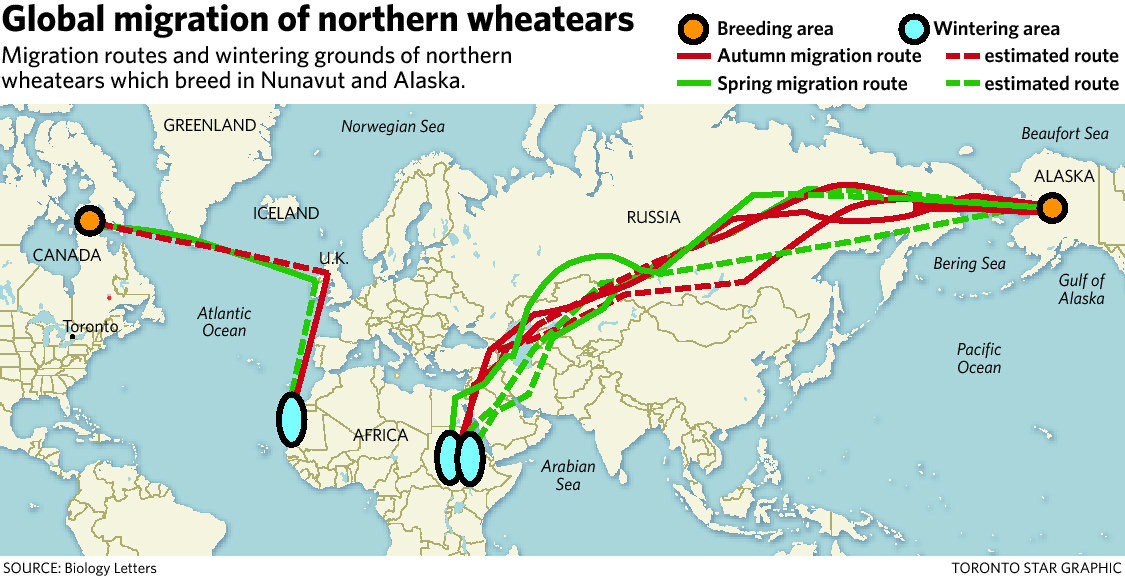 THE STAR
25-gram songbird makes miracle migration to Africa each year
By Leslie ScrivenerFeature Writer, Tue., Feb. 14, 2012
https://www.thestar.com/news/insight/2012/02/14/25gram_songbird_makes_miracle_migration_to_africa_each_year.html
How do we obtain these movement data?
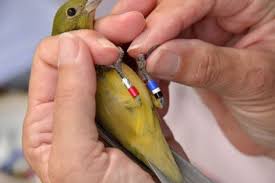 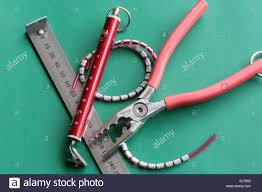 Bird Banding
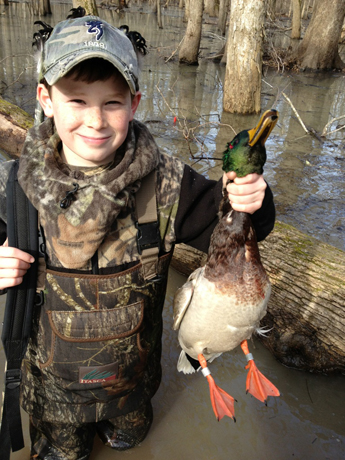 Hunters
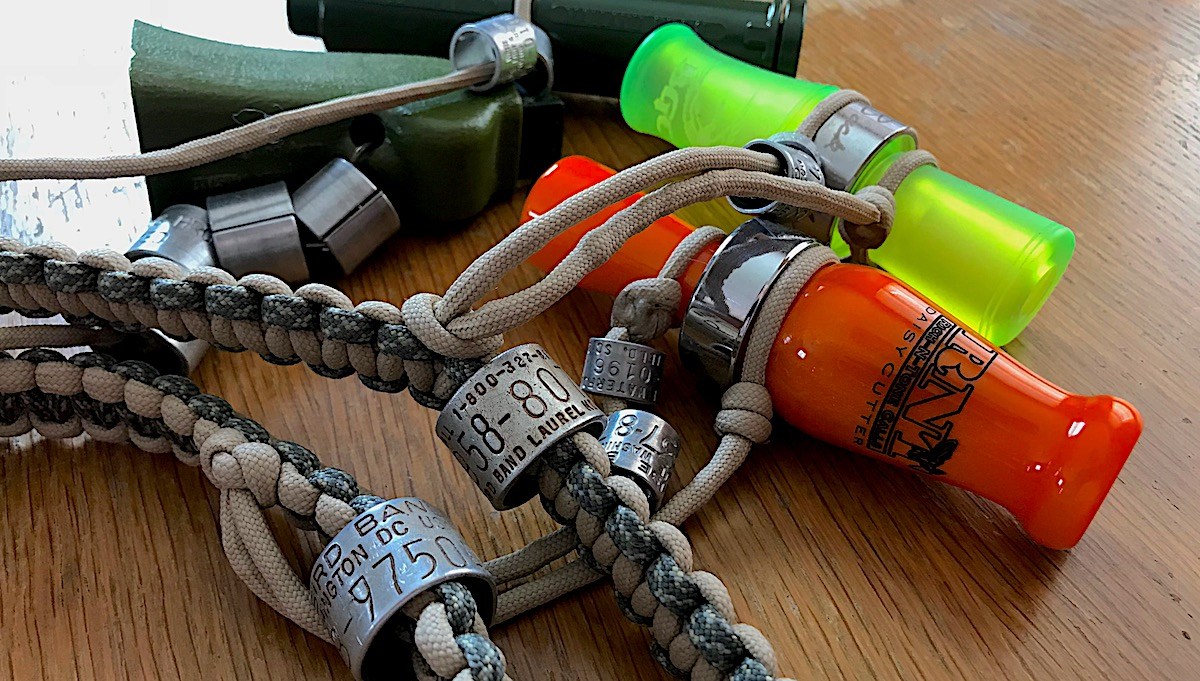 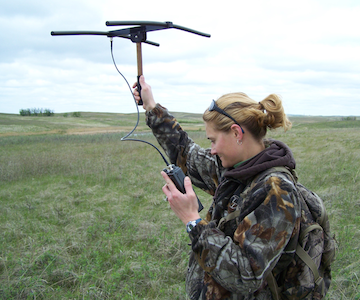 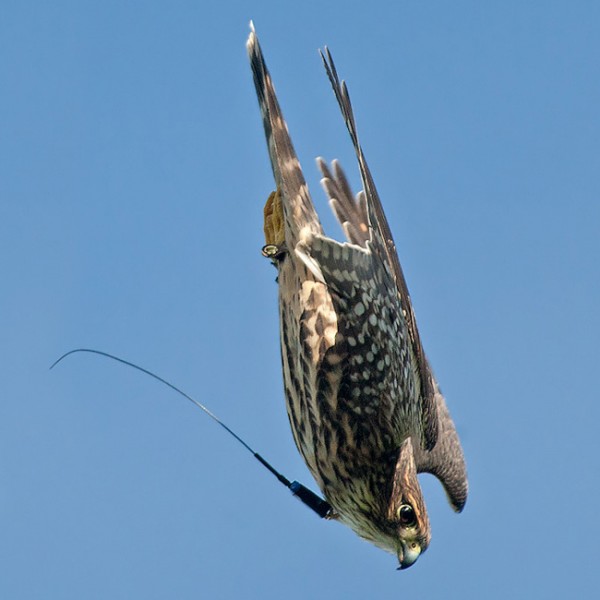 VHF
Transmitters
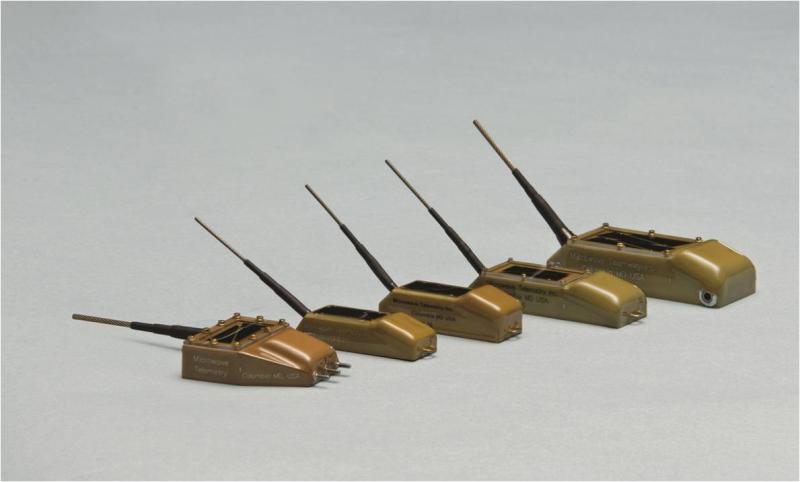 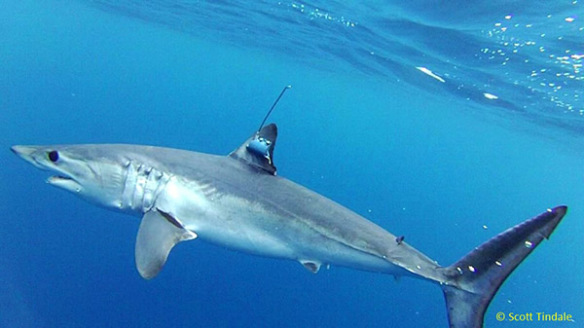 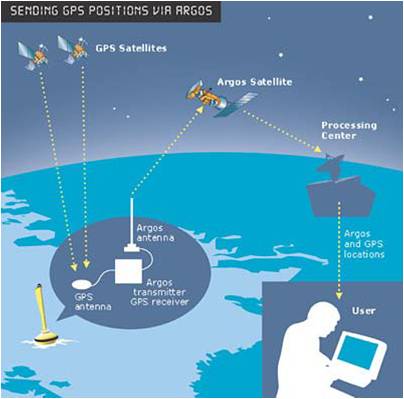 GPS 
Satellite
Transmitters
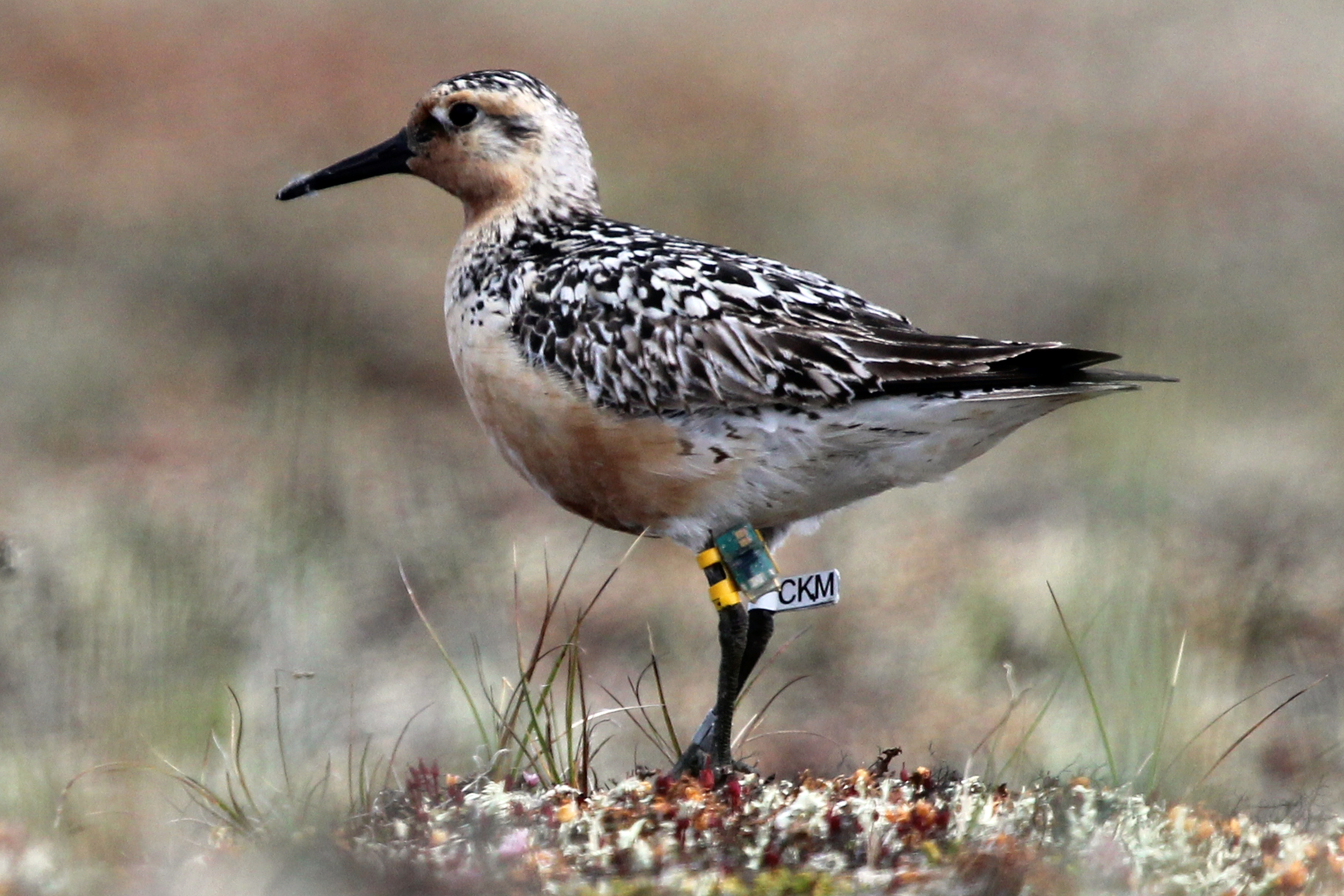 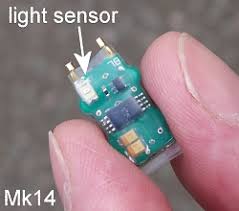 Geolocators
Genetic Migration = Gene Flow

Requires movement of individuals between populations with subsequent interbreeding.

Requires than offspring of such unions be recruited into the population by backcrossing to either parental population.

Not just migration in the sense of seasonal movements.

Dispersal in the classic sense (i.e., movement of individuals between populations) is just one part.
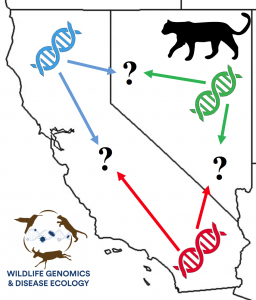 Population Subdivision for Two Populations
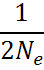 2Neμ
Migration
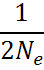 Genetic variation; Allele or genotype frequencies
Genetic variation; Allele or genotype frequencies
2Neμ
Genetic Drift
Genetic Drift
Mutation
Mutation
Mutation and genetic drift (and selection) act independently in each population.

Gene flow homogenizes allele frequencies, offsets drift by increasing Ne.
Mutation & genetic drift are independent in different subpopulations.
Gene flow homogenizes allele frequencies.
Genetic drift causes allele frequencies 
to become more different 
(populations diverge)
Gene flow causes allele frequencies
to become more similar 
(populations homogenize)
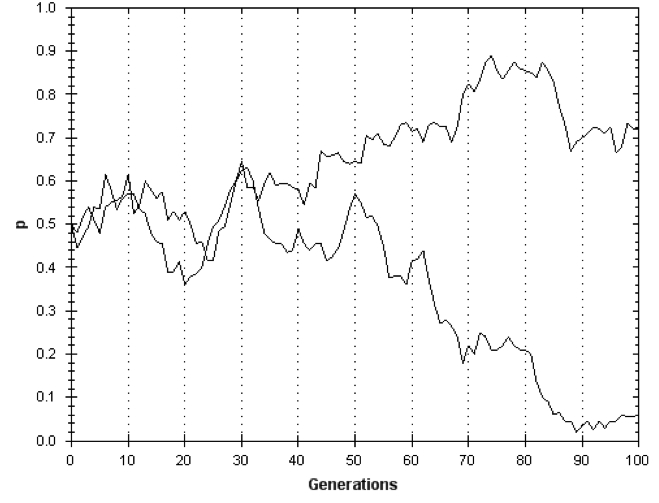 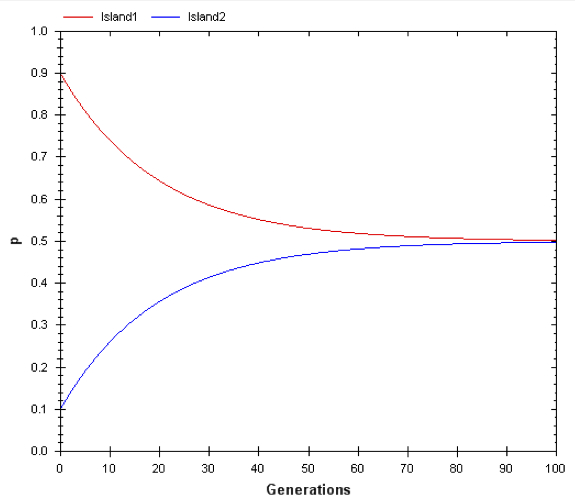 Allele Frequencies
No detectable gene flow
High FST
Large effects of drift 
*Low gene flow is difficult to detect
Intermediate gene flow
Medium FST
Intermediate effects of drift
Highest gene flow
Low FST
Small effects of drift
*High gene flow is hard to measure
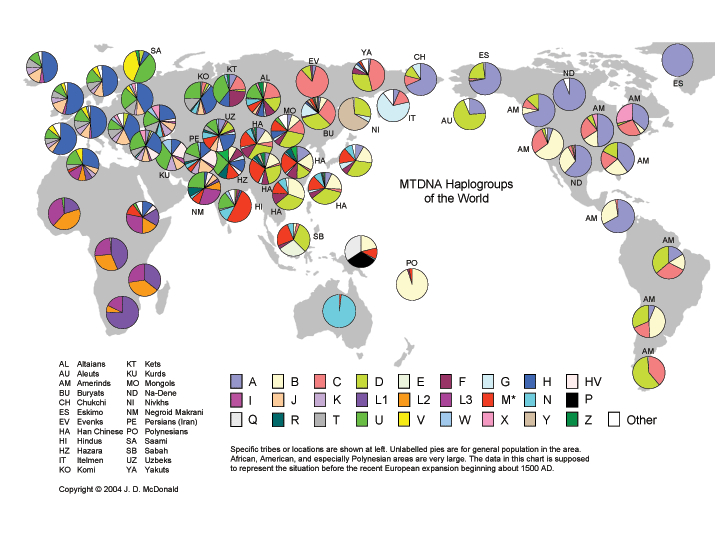 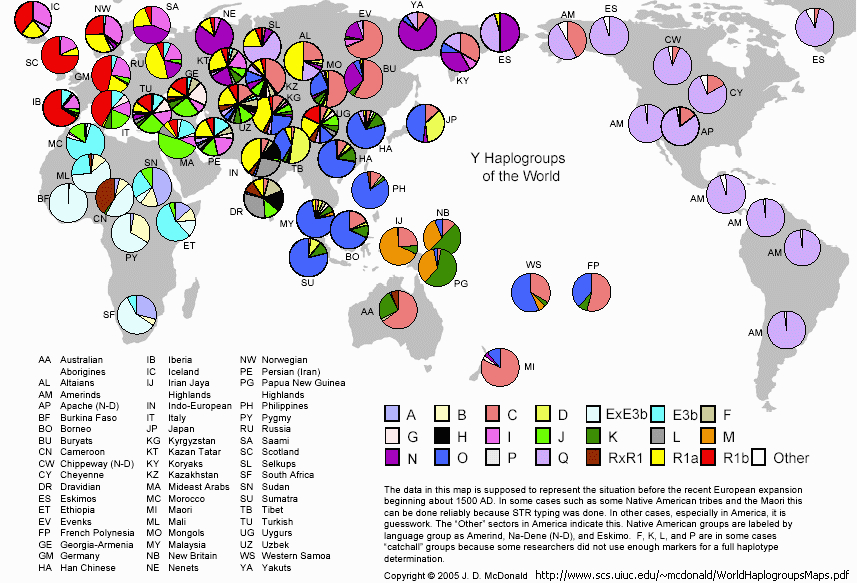 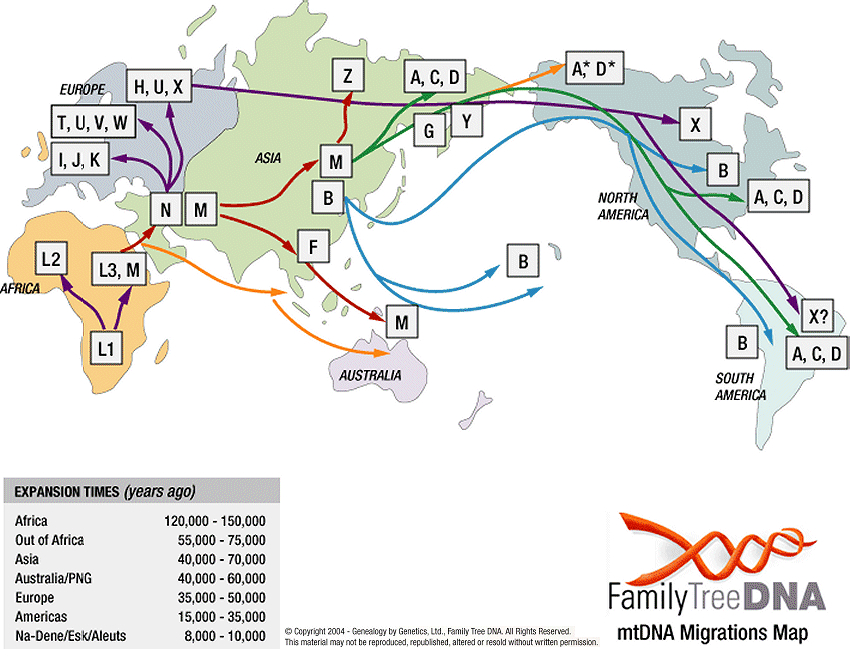 How do we measure gene flow
using DNA polymorphism?
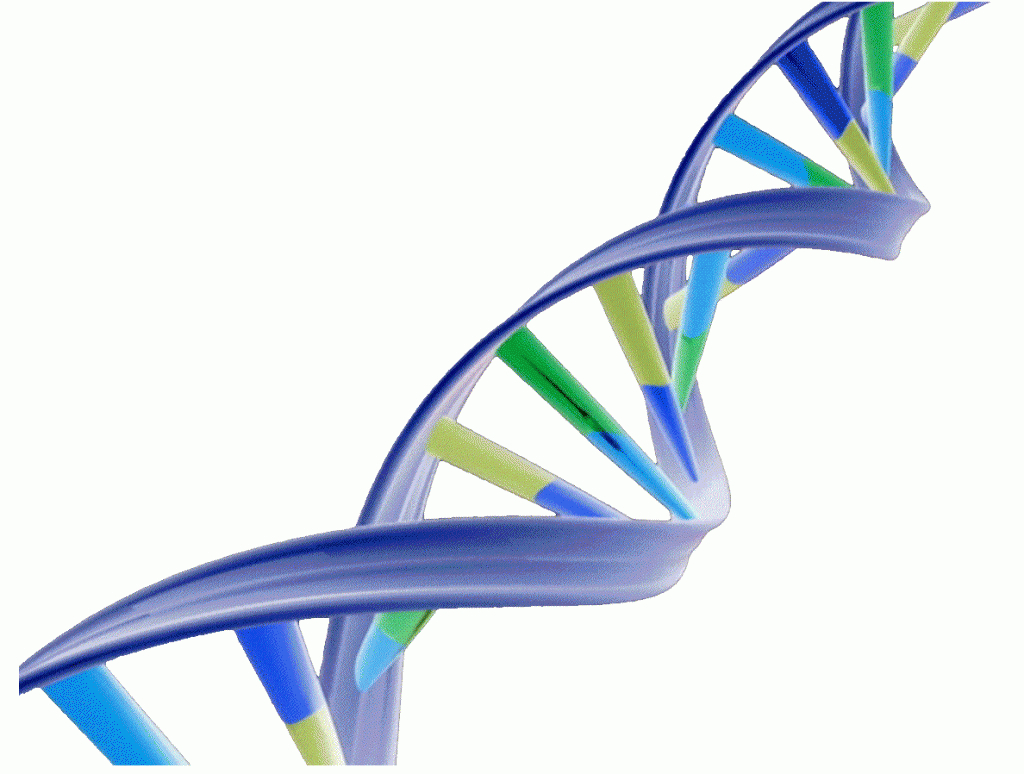 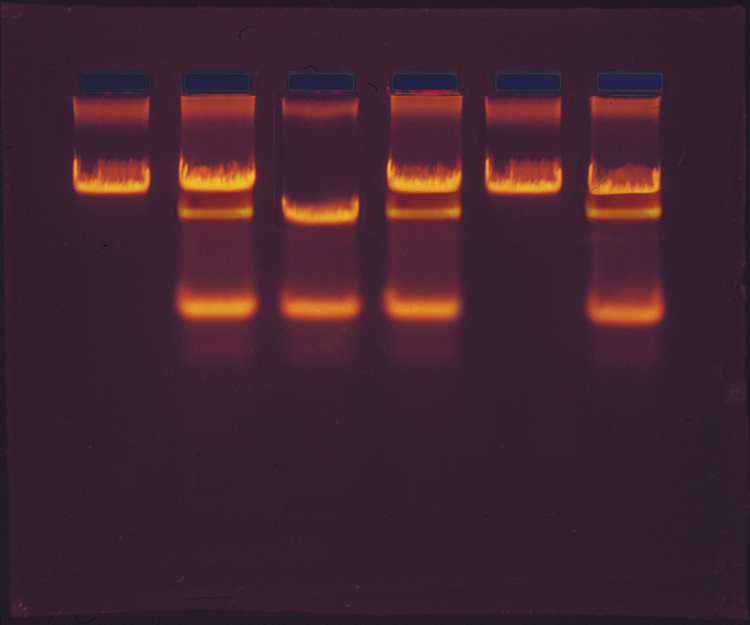 Gene flow is the transfer of alleles from one population to another.
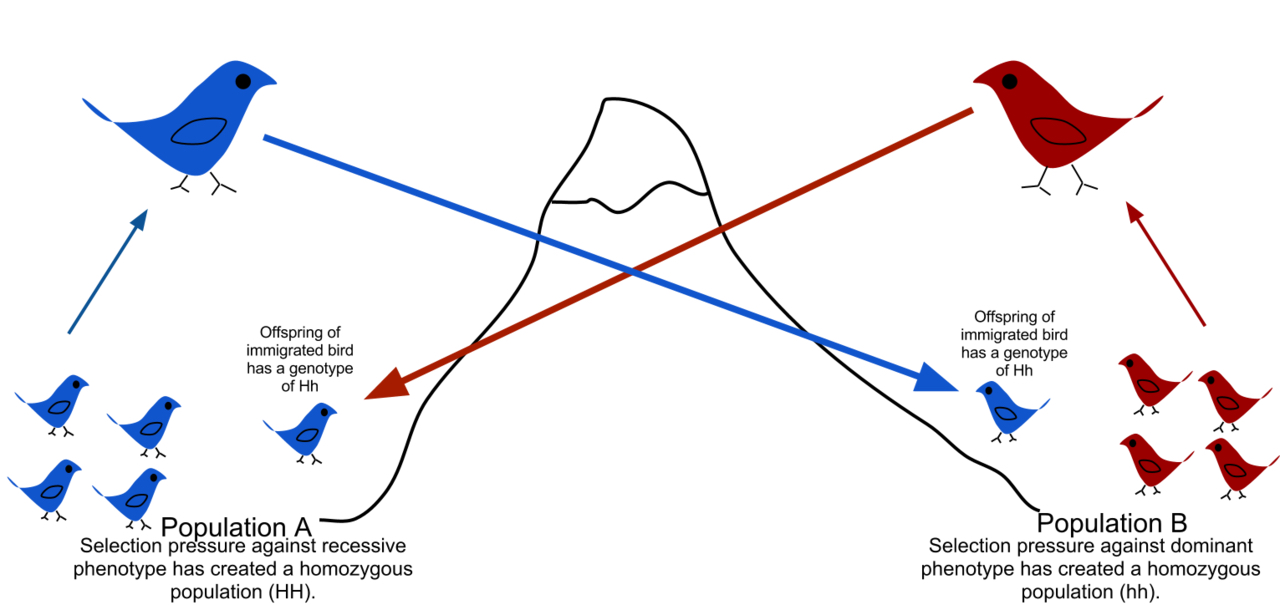 Transfer of h allele
Transfer of H allele
Blue dominant to Red
H dominant to h
Each population has low frequency of heterozygotes due to immigrants backcrossing to other population. Can be difficult to detect in large population if migration rates are low.
Hybrid-mediated gene flow – backcrossing to a parental population makes hybrids difficult to detect
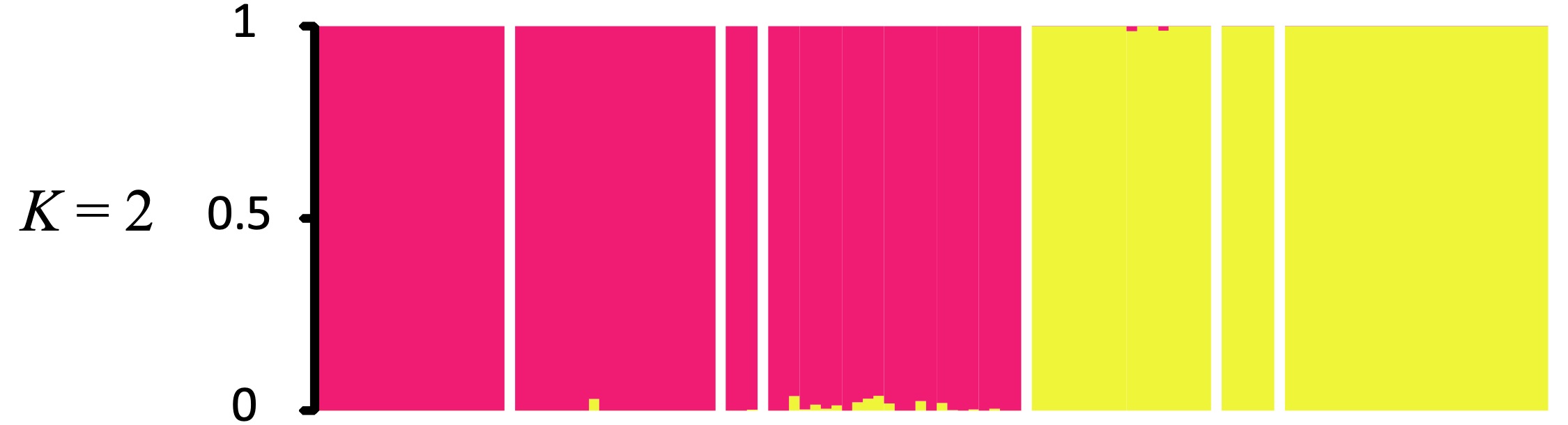 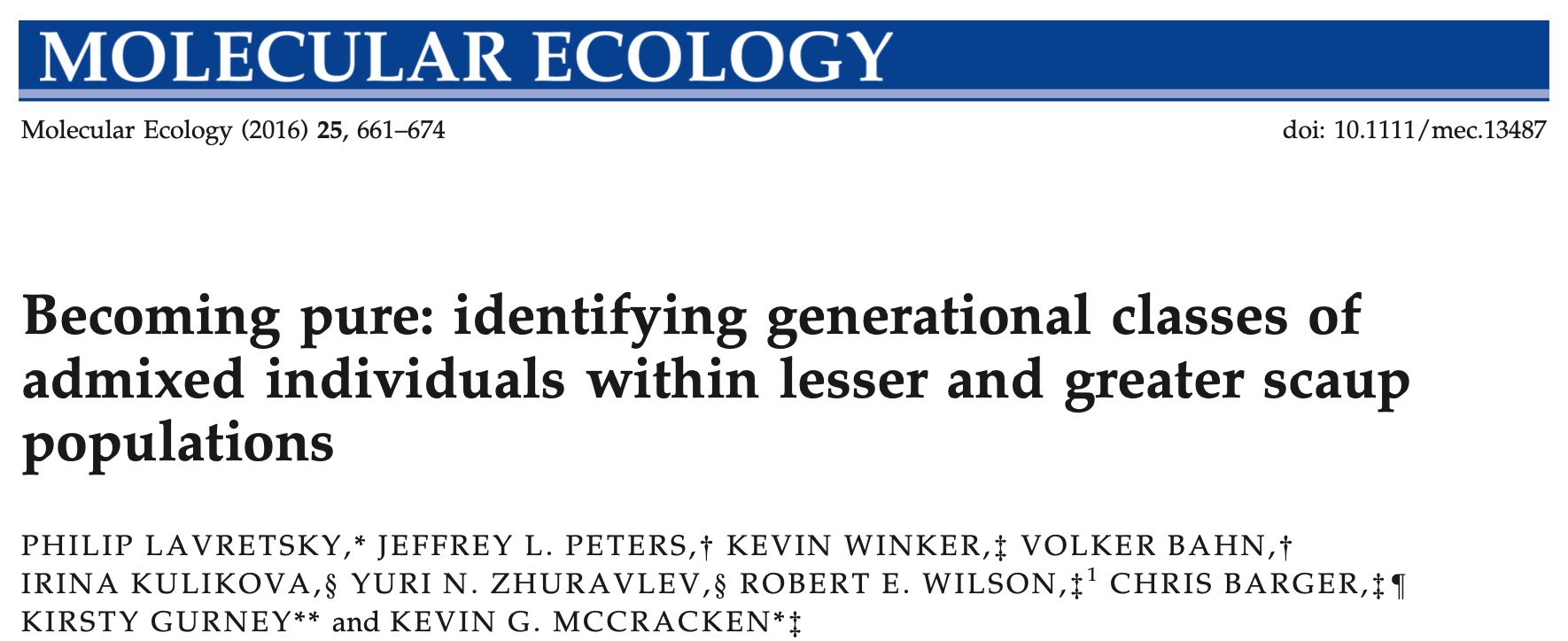 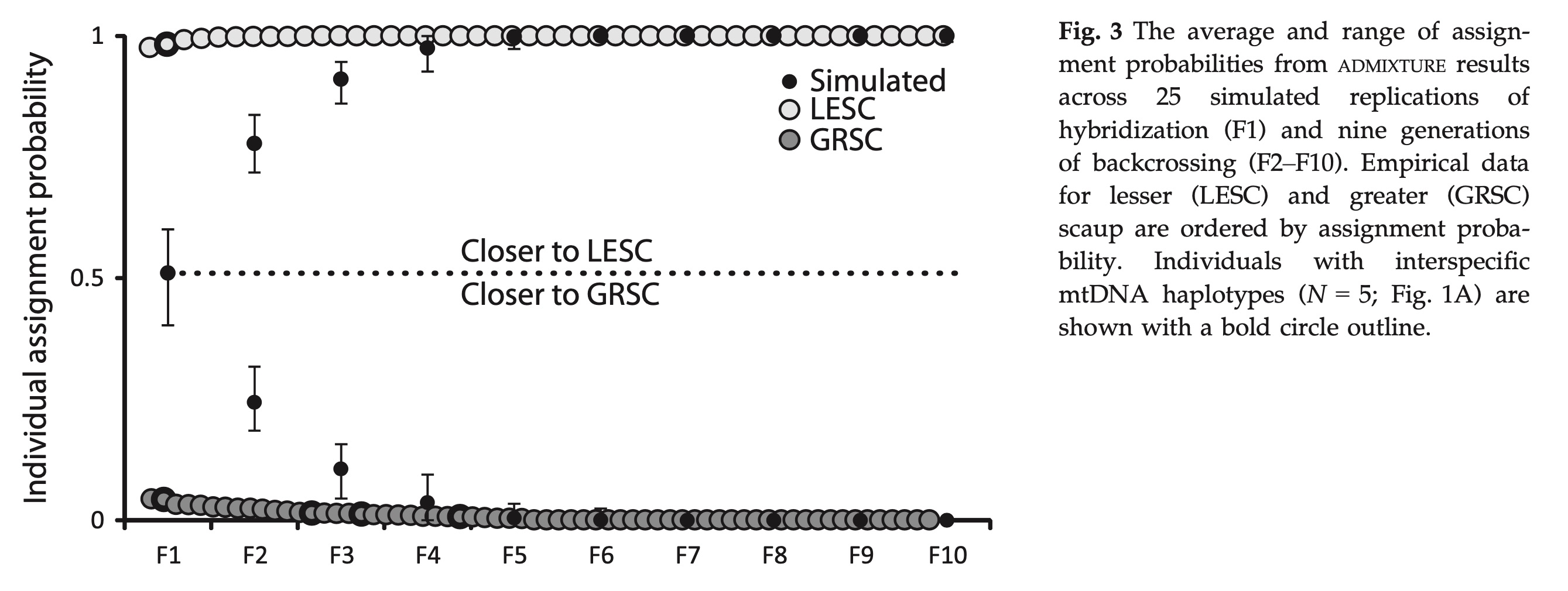 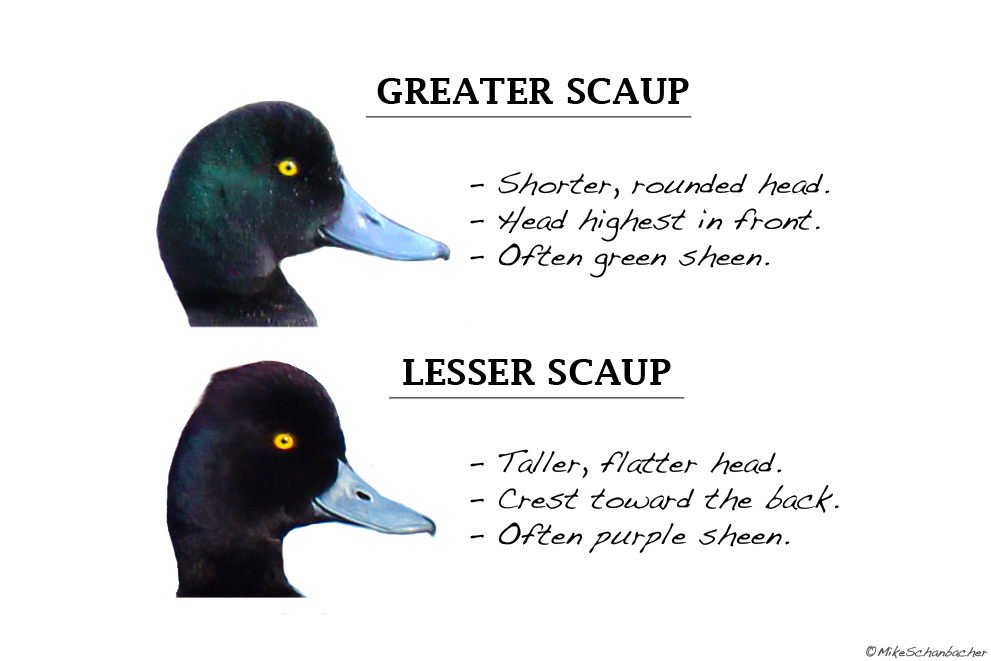 The Wright-Fisher Model with Migration

Assumes two populations of constant size, N

Models changes in allele frequencies into future generations (forward in time)
Occasionally, an individual from one population is replaced by an individual from another population
m1→2 is the probability that an individual from population 1 migrates to population 2.
m2→1 is the probability that an individual from population 2 migrates to population 1.

Migration causes allele frequencies to become more similar between populations.
Migration opposes drift and reduces Fst
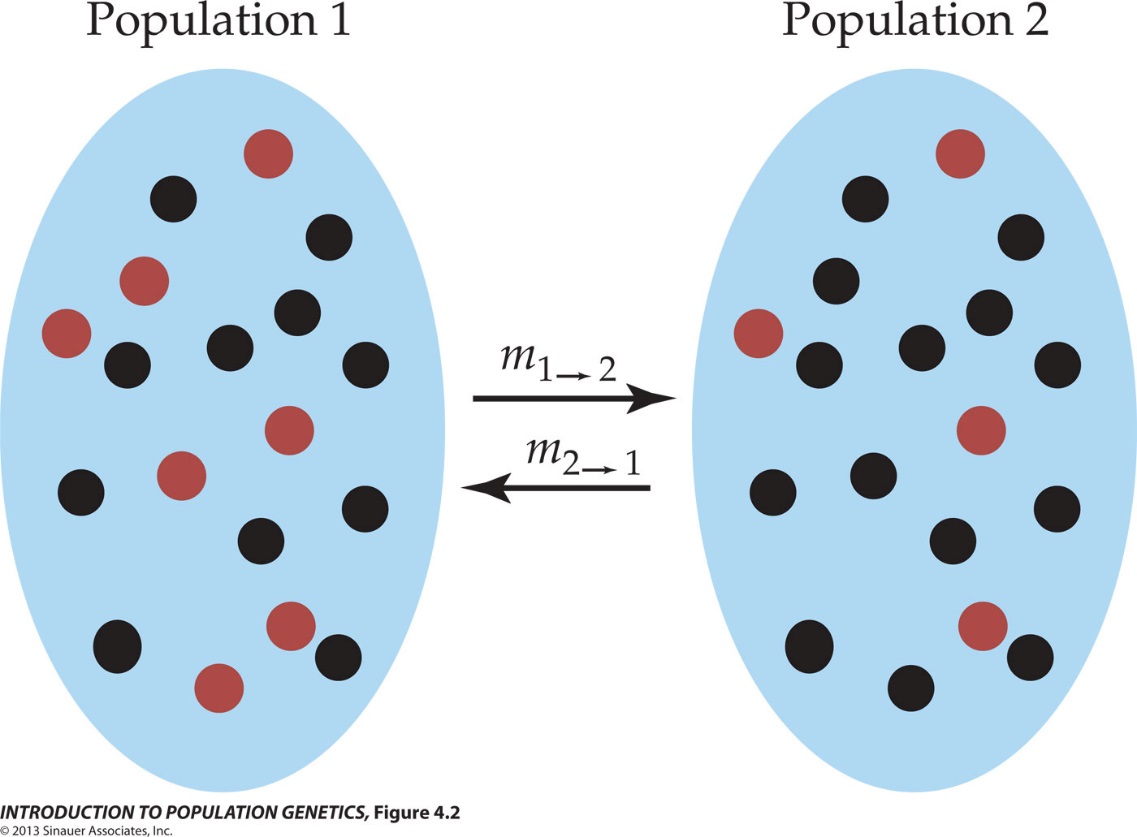 Peters
The Wright-Fisher Model with Migration
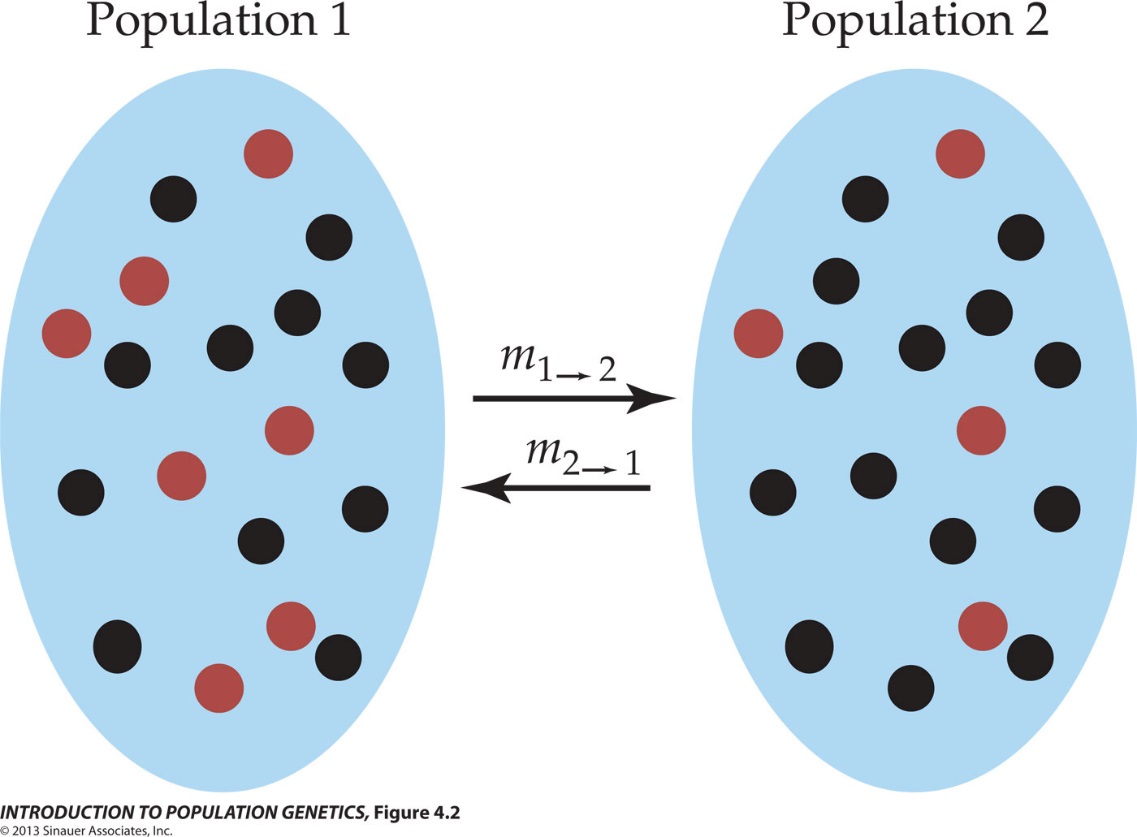 How will FST change over time?
0.1111
0.1111
Migration homogenizes allele frequencies and causes Fst to decrease over time.
Peters
The Wright-Fisher Model with Migration
How do migration rates influence the homogenization of allele frequencies?
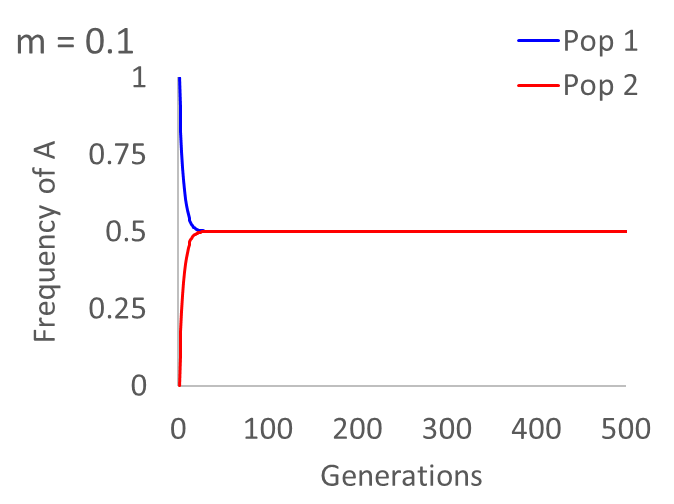 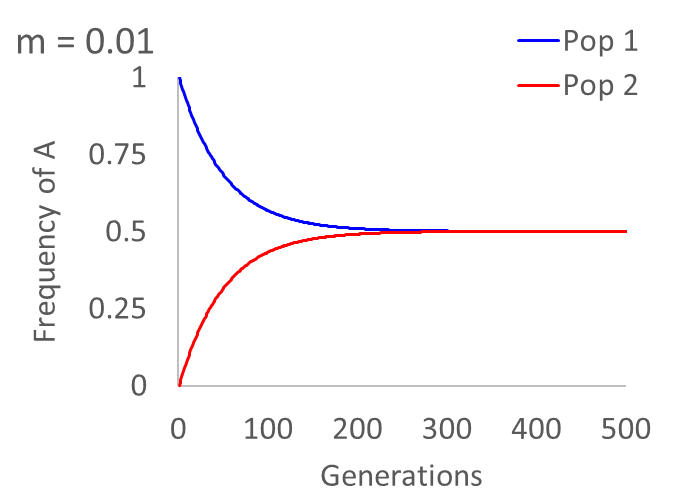 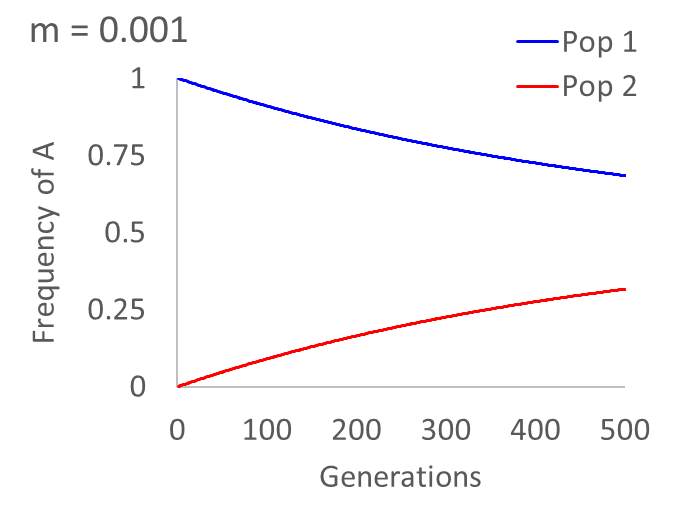 The lower the migration rate, the more generations that are required for allele frequencies to become the same.
Peters
The Wright-Fisher Model with Genetic Drift and Migration
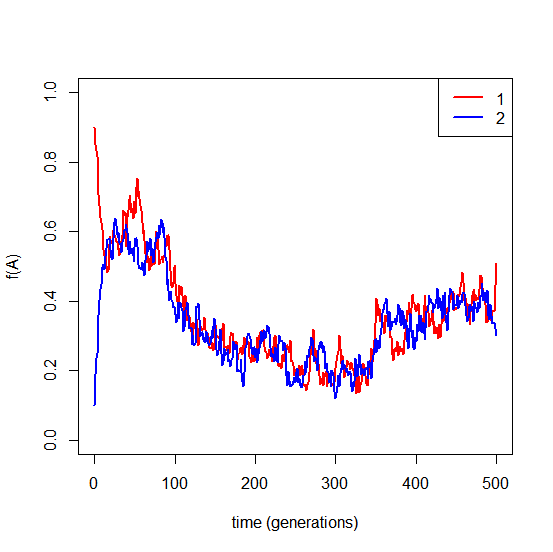 Ne = 200, m = 0.1
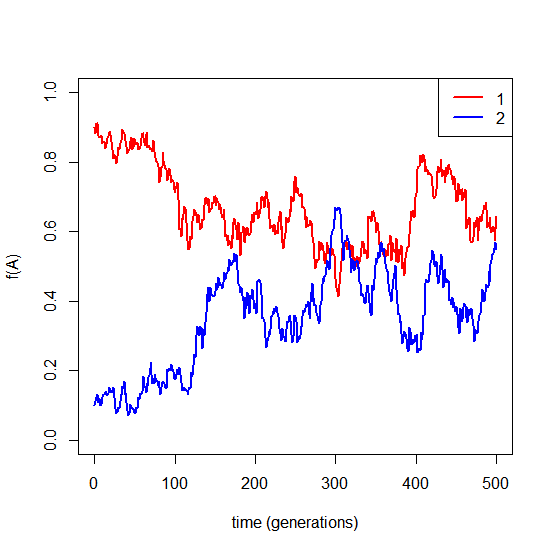 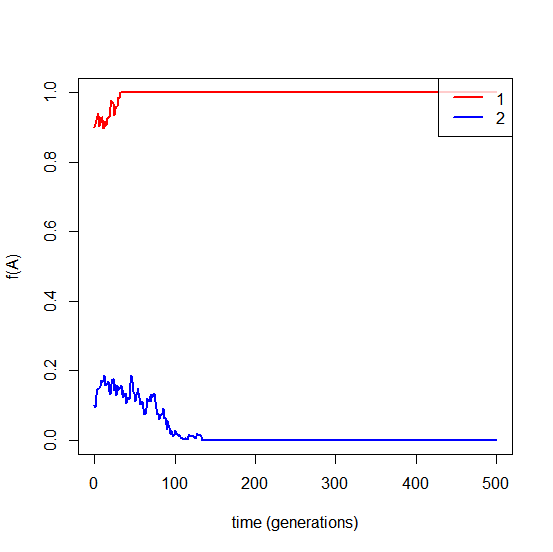 Ne = 200, m = 0.0
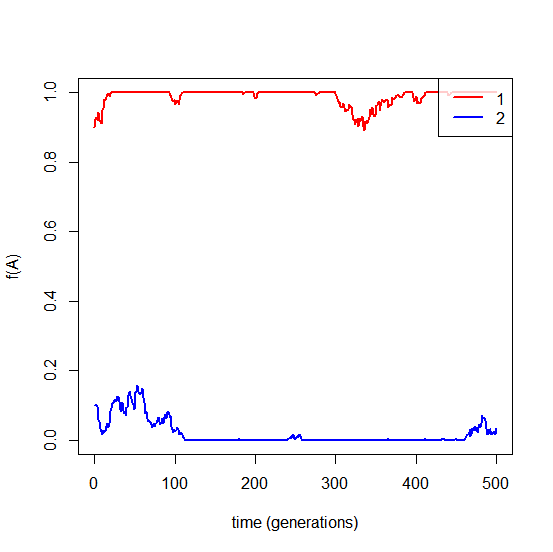 Ne = 200, m = 0.005
Ne = 200, m = 0.0001
High migration: Allele frequencies are strongly dependent; behaves as if large effective population size.
Moderate migration: Allele frequencies are influenced by drift in the other subpopulation.
Low migration: Allele frequencies can drift to fixation, but are reintroduced through migration.
No migration: Allele frequencies are independent in the subpopulations.
Peters
Continent Island Model
Continent-Island model: gene flow is unidirectional from continent to island (similar to source-sink models in ecology)
Population 2
(island)
Population 1 (continent)
m
m = proportion of individuals in the recipient population that are migrants each generation
Important model for real continent-island situations & for fragmented landscapes
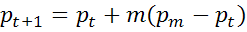 pt is the frequency of the p allele in the island population
pm is the frequency of the p allele in the migrants (the frequency in the continent population)
pt+1 is the frequency of the p allele in the island population one generation in the future
Peters
Continent Island Model
If p1(cont) = pm = 1.0,  p1(island) = pt = 0.0, and m = 0.001 (0.1% of the island population consists of migrants from the continental population each generation), what is pt+1 after one generation?
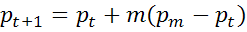 Change in p over 10 generations?
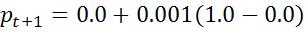 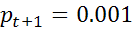 What about the next generation?
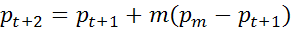 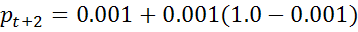 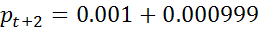 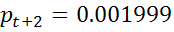 Peters
Long-term Change in Allele Frequencies
(5000 Generations)
If p1(cont) = pm = 1.0,  p1(island) = pt = 0.0, and m = 0.001
~
~
Equilibrium is reached when pt+1 = pt = p; thus p = pm
The higher the m, the higher and the more rapidly equilibrium is reached.
Eventually, the island population will be genetically identical to the continental population.
Assumes no mutation, no genetic drift, and no selection.
Peters
Island model and a founder event:
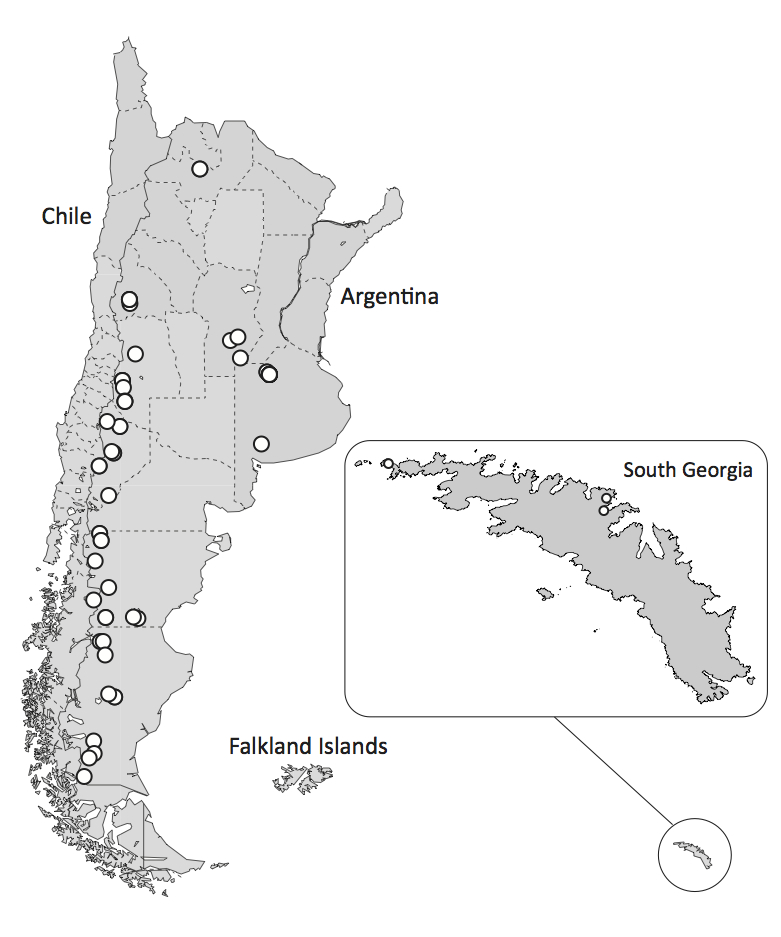 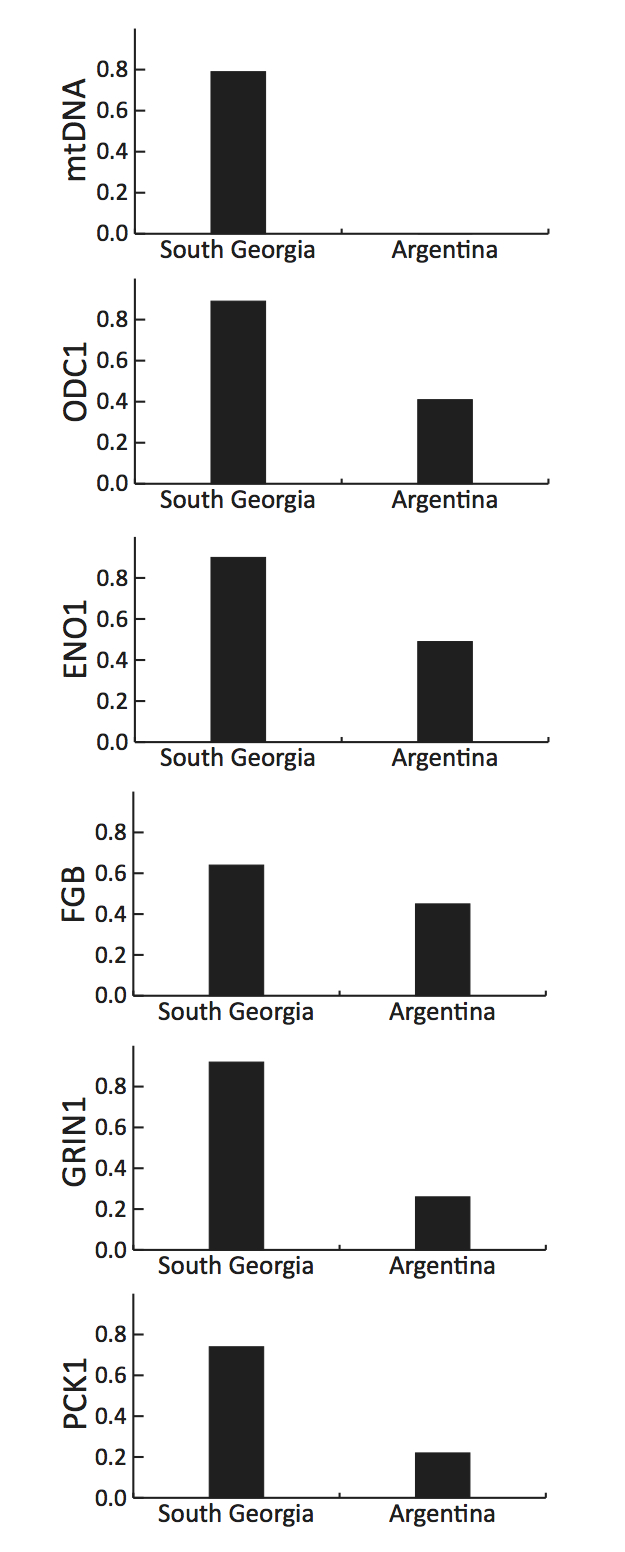 Continental
gene pool







Large Ne
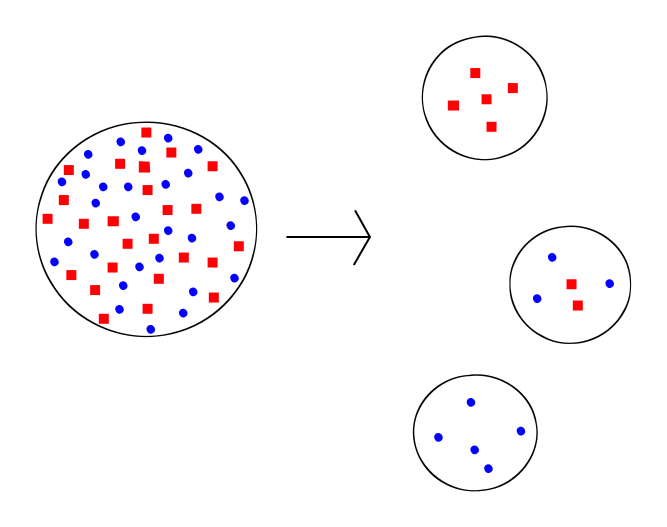 Frequency of most common allele is shown at right.
Islands
reflect effects of genetic drift

Small Ne
McCracken, K. G., R. E. Wilson, J. L. Peters, K. Winker, and A. R. Martin (2013) Late Pleistocene colonization of South Georgia by Yellow-billed Pintails predates the Last Glacial Maximum. Journal of Biogeography 40:2348-2360.
Wright’s Island Model
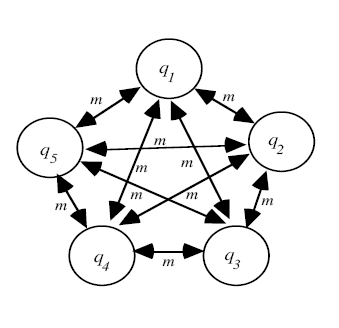 Assumptions:

m & (q in this diagram) are the same for all populations.

Can solve for pt+1 and Nm as described previously, but must incorporate the contribution from all populations.
Assuming drift-migration equilibrium, it is possible to calculate the number of migrants from Fst



















Nm is the effective number of migrants (individuals) per generation.
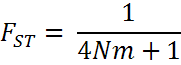 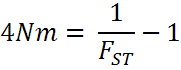 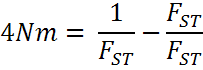 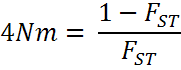 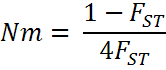 *
For the Island Model, with equal sample sizes at drift-migration equilibrium:
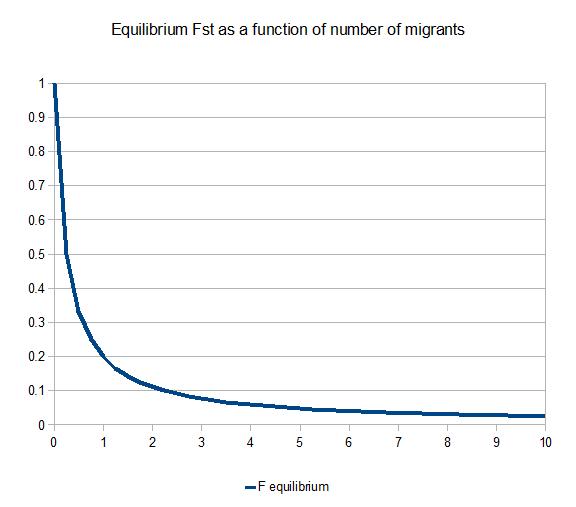 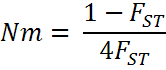 FST
Nm
1 migrant per generation prevents fixation
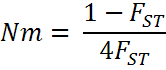 Assumptions


Diploid population
Island model of population structure
Mutation follows infinite alleles model (no homoplasy)
Drift-migration equilibrium
No selection
Constant population size

Satisfying all these assumptions is usually unrealistic.
Stepping Stone Models
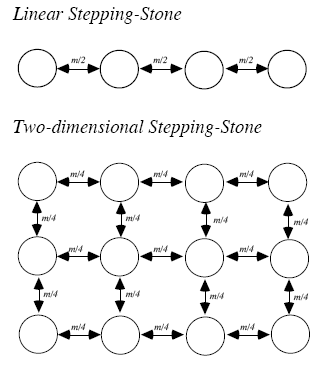 Assumption: 
Populations only exchange genes with neighboring populations

Isolation-by-Distance (IBD) effect.

Isolation-by-Distance: Decreased probability of mating or gene flow as the geographic distance between individuals or populations increases.
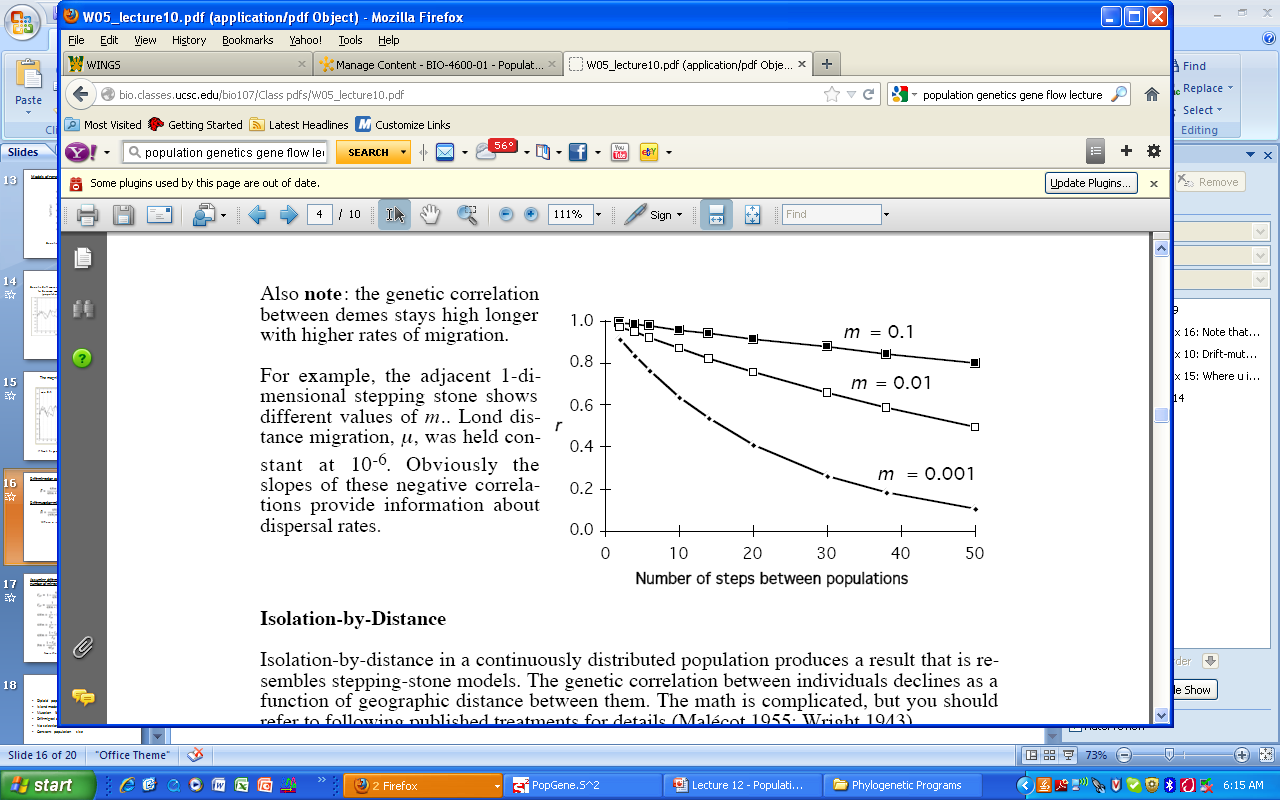 Highest migration rates 
Produce strongest correlations among allele frequencies with lowest Fst.
Magnitude of gene flow and distance between populations determine the similarity in allele frequencies in stepping-stone models.

r is the correlation among allele frequencies between two populations (the higher the r, the lower the FST)
Isolation by Distance
Typically plotted against geographic distance as FST/(1 - FST) to obtain a linear relationship.
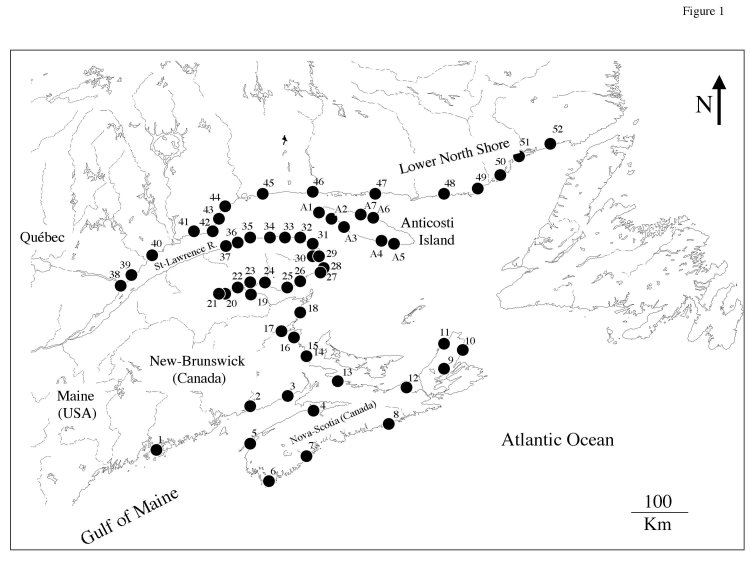 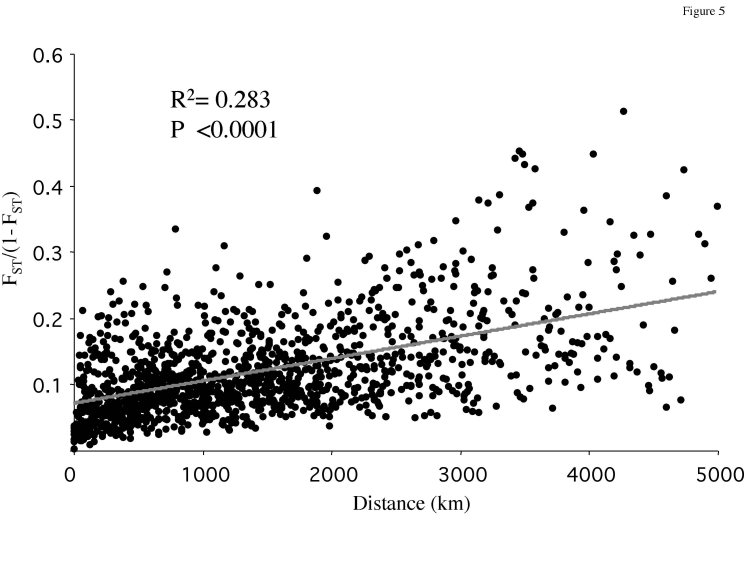 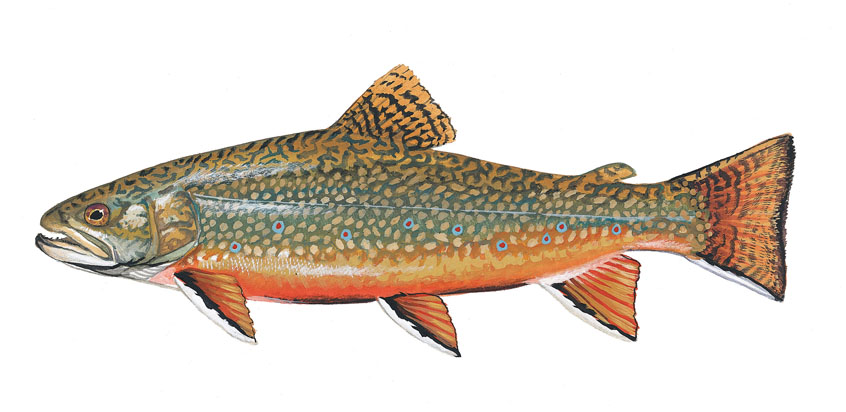 The rise and fall of isolation by distance in the anadromous brook charr Salvelinus fontinalis Mitchill
http://theses.ulaval.ca/archimede/fichiers/20348/ch04.html
The “ring species” is another kind of 
stepping stone model:
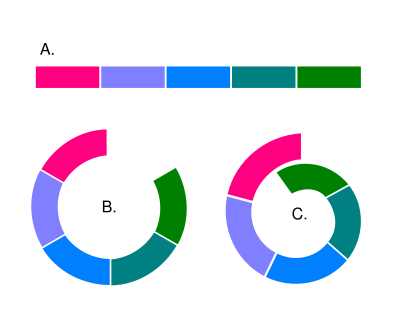 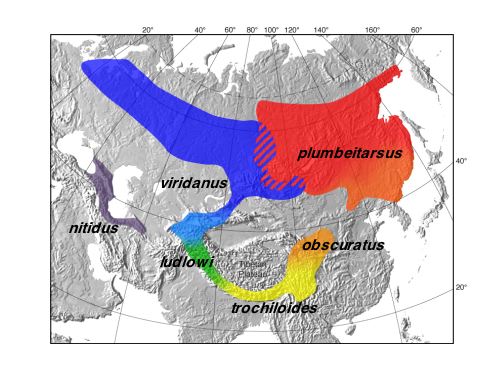 Greenish Warbler (Phylloscopus trochiloides) forms a ring around the Himalayas 
– Darren Irwin (UBC)
Coventional “cline” in allele frequencies
Open “ring species”
Closed “ring species” red & green don’t interbreed where they contact
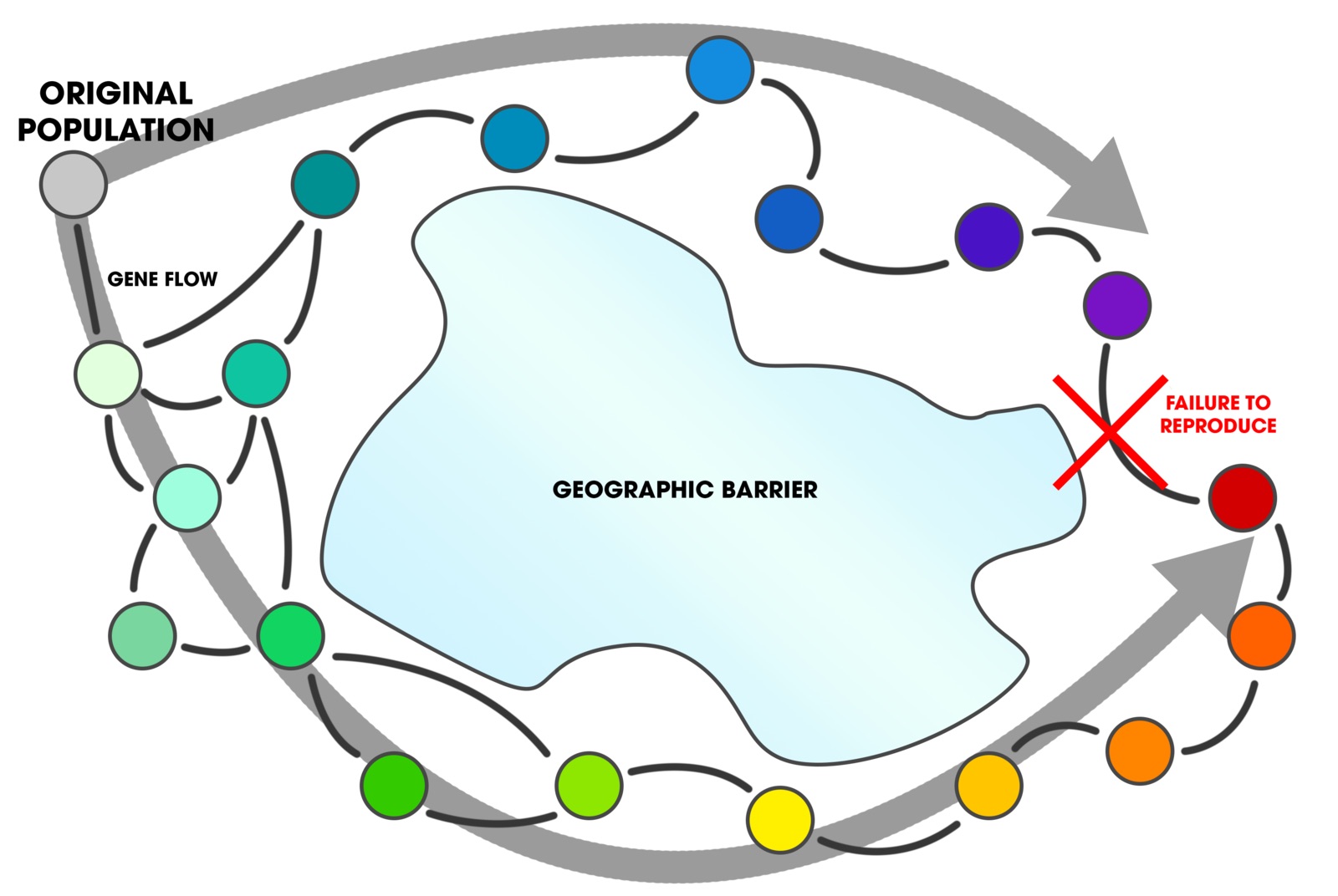 https://commons.wikimedia.org/wiki/File:Ring_Species_(gene_flow_around_a_barrier).png
Cline

Species that fit stepping stone models of population structure, including Isolation by Distance and Ring Species, display clinal patterns of genetic variation. 

Cline = continuous gradient of phenotypic or genetic differences, usually as a result of (1) isolation by distance (neutral), or (2) selection acting on environmental heterogeneity.
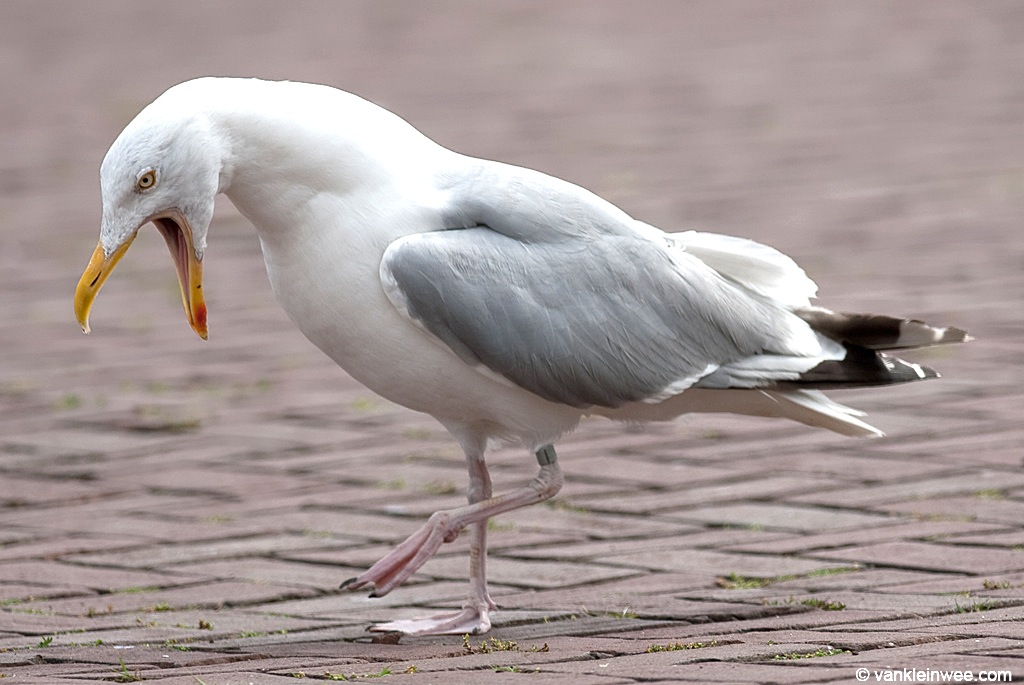 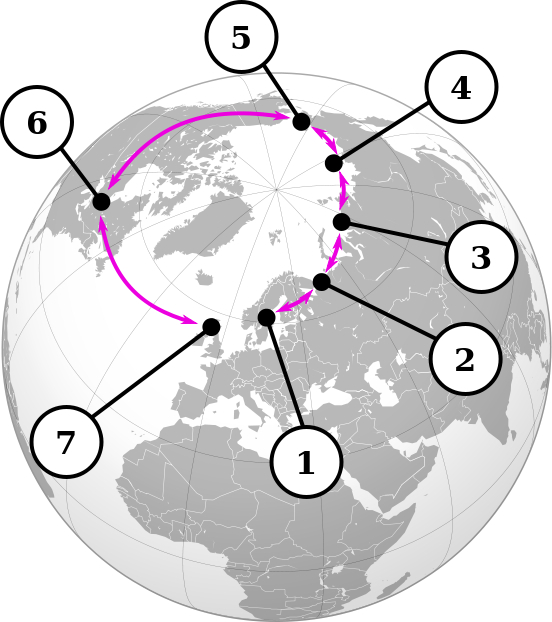 Herring Gulls interbreed in a ring around the Arctic.
1: Larus argentatus argentatus
2: Larus fuscus (sensu stricto)
3: Larus fuscus heuglini
4: Larus argentatus birulai
5: Larus argentatus vegae
6: Larus argentatus smithsonianus
7: Larus argentatus argenteus

Liebers, Dorit; de Knijff, Peter & Helbig, Andreas J. (2004): The herring gull complex is not a ring species. Proc. Roy. Soc. B 271: 893-901
Cline - Isolation by Distance - Neutral Variation
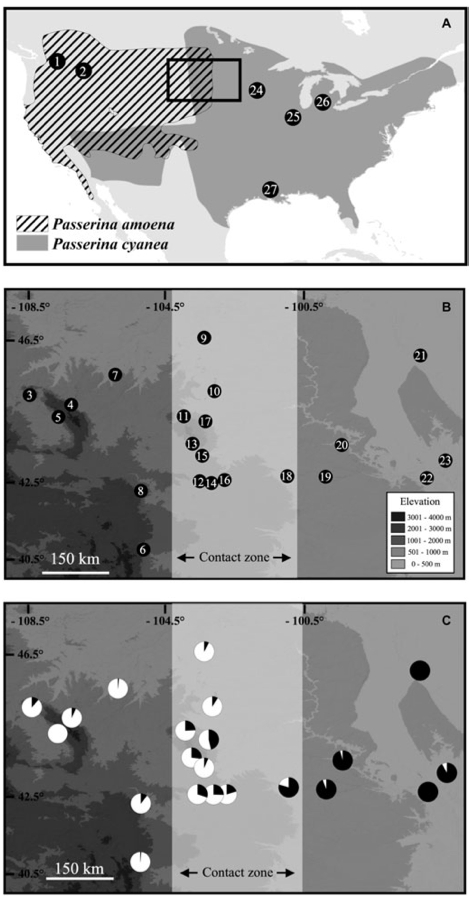 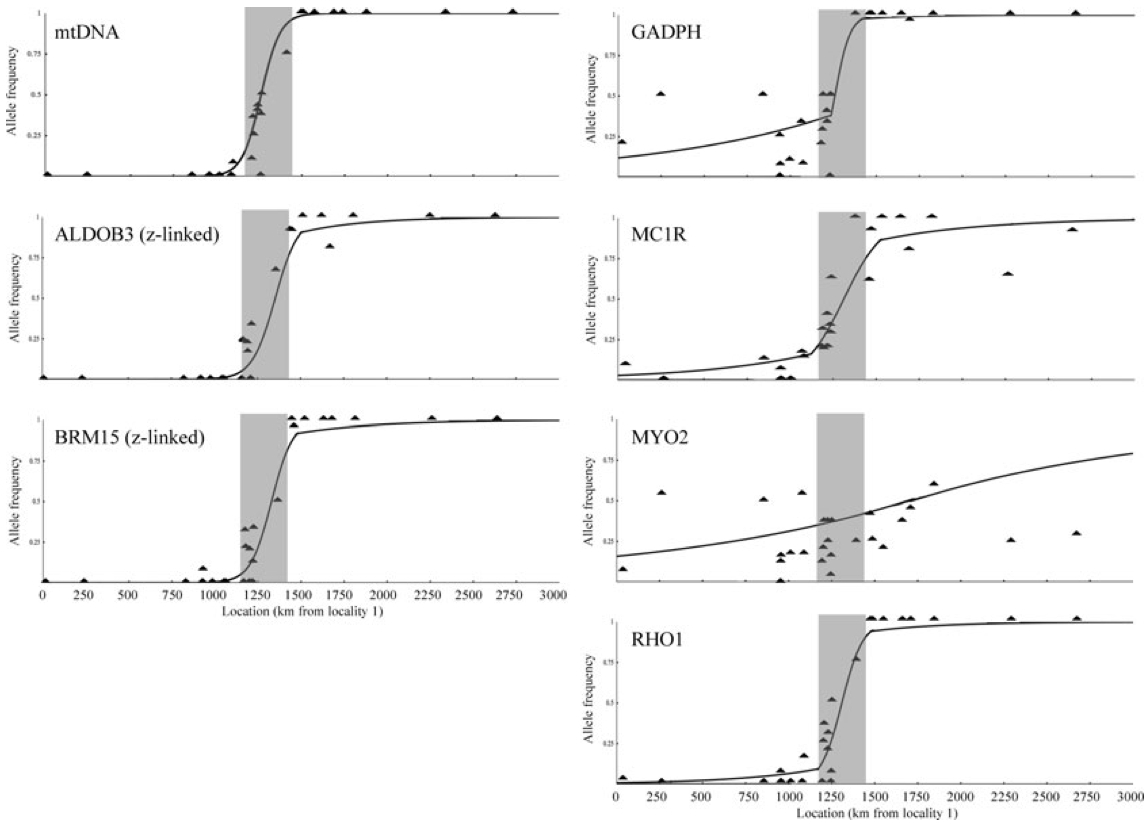 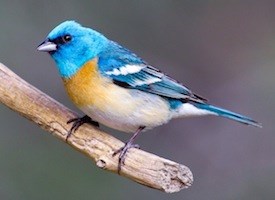 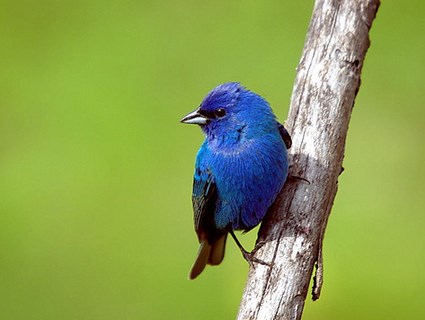 Indigo Bunting
Lazuli Bunting
Carling, MD and RT Brumfield (2008) Haldane’s rule in an avian system: Using cline theory and divergence population genetics to test for differential introgression of mitochondrial, autosomal and sex-linked loci across the Passerina bunting hybrid zone. Evolution 62:2600-2615.
Frequency of cold-adapted LDH allele
in Fundulus heteroclitus

LDH catalyzes reversible conversion of pyruvate to lactate
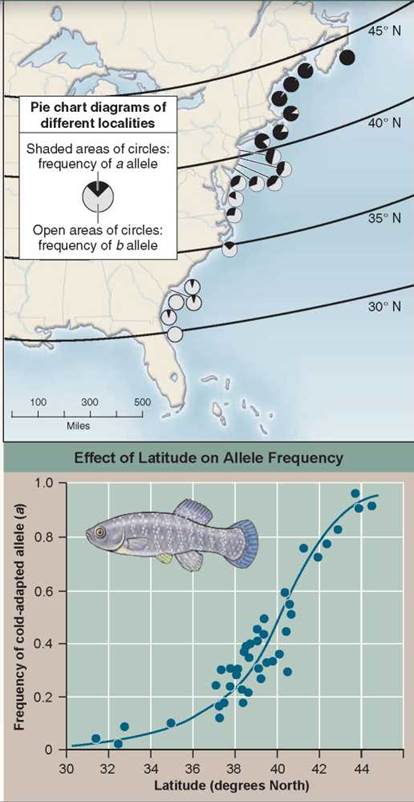 https://schoolbag.info/biology/living/115.html
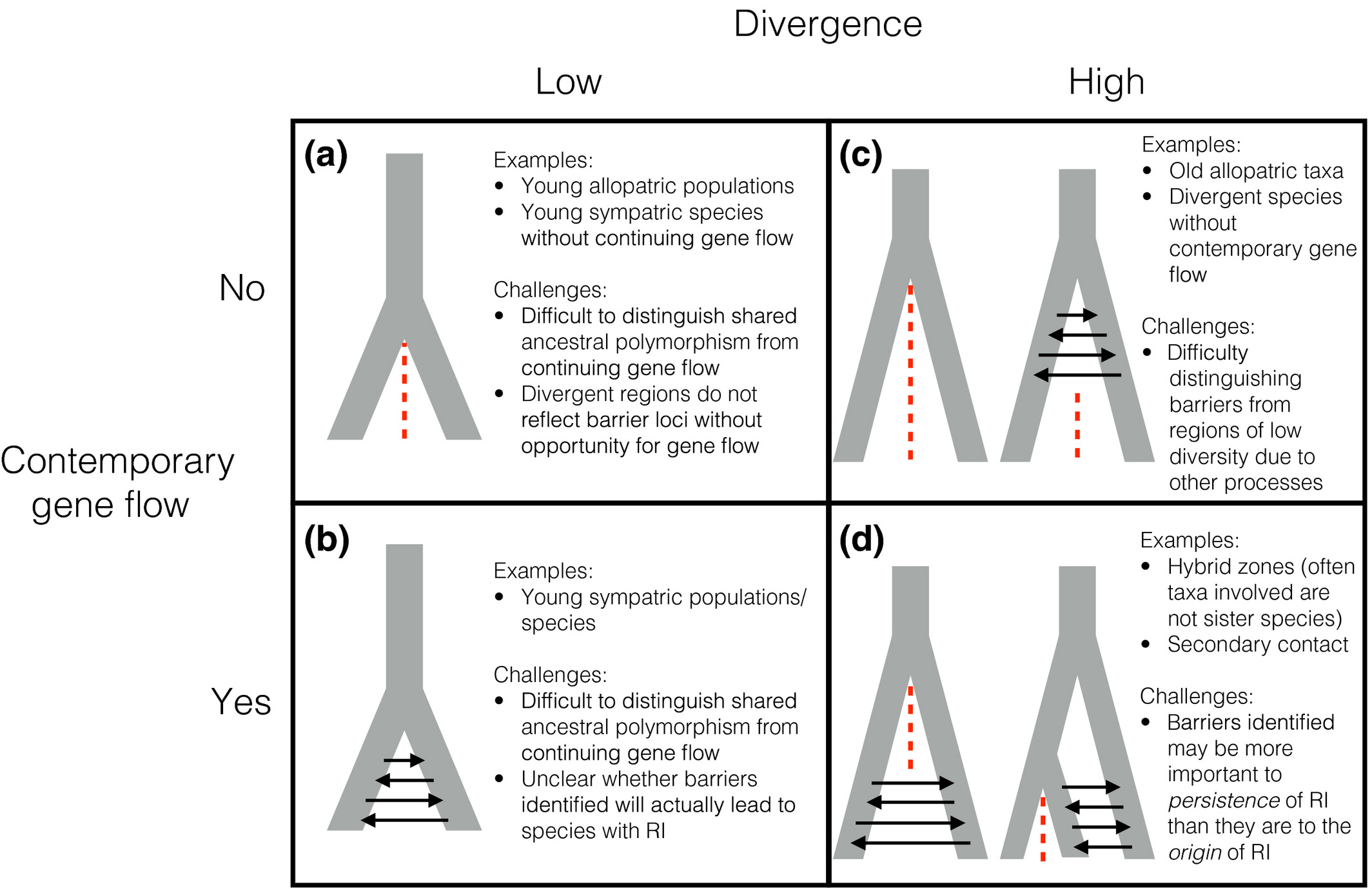 J of Evolutionary Biology, Volume: 30, Issue: 8, Pages: 1512-1515, First published: 08 August 2017, DOI: (10.1111/jeb.13112)
[Speaker Notes: Four scenarios of divergence and gene flow under which to consider the detection of barrier loci in speciation. We now know that elevated genomic divergence in regions of the genome can arise from a variety of processes other than divergent selection and differential introgression during speciation. The divergence time of the taxa under consideration and the presence or absence of contemporary gene flow between the taxa have a large influence on our ability to infer process from patterns of genomic differentiation. RI, reproductive isolation.
IF THIS IMAGE HAS BEEN PROVIDED BY OR IS OWNED BY A THIRD PARTY, AS INDICATED IN THE CAPTION LINE, THEN FURTHER PERMISSION MAY BE NEEDED BEFORE ANY FURTHER USE. PLEASE CONTACT WILEY'S PERMISSIONS DEPARTMENT ON PERMISSIONS@WILEY.COM OR USE THE RIGHTSLINK SERVICE BY CLICKING ON THE 'REQUEST PERMISSIONS' LINK ACCOMPANYING THIS ARTICLE. WILEY OR AUTHOR OWNED IMAGES MAY BE USED FOR NON-COMMERCIAL PURPOSES, SUBJECT TO PROPER CITATION OF THE ARTICLE, AUTHOR, AND PUBLISHER.]
Figure 4.3. The coalescence process in a model with migration
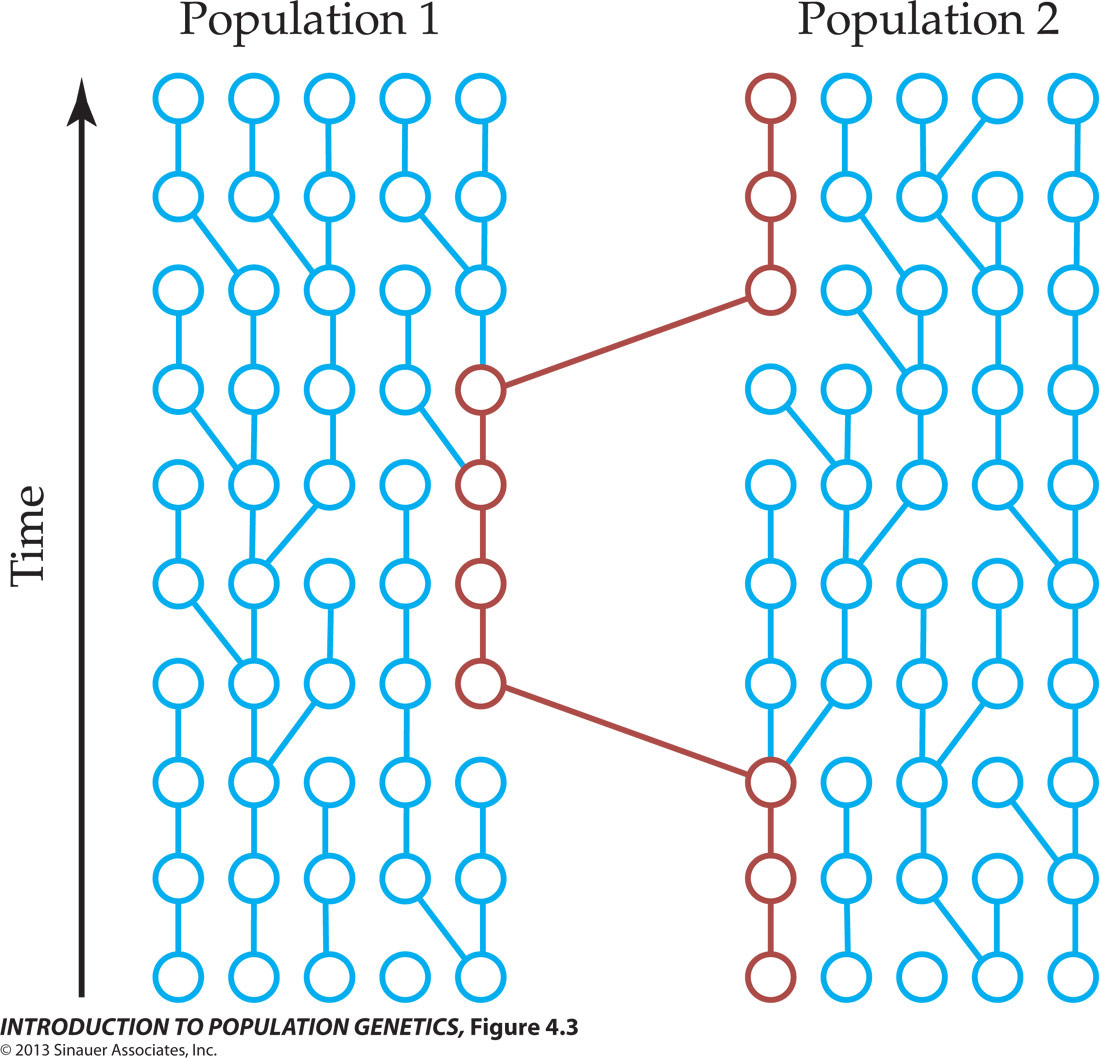 Moving back in time, lineages move to the other population with probability, m.
*This equilibrium model without population splitting or changes in population size assumes infinite divergence times
Peters
[Speaker Notes: IntroPopGen-Fig-04-03-0.jpg]
Figure 4.3. The coalescence process in a model with migration
Applications to real populations
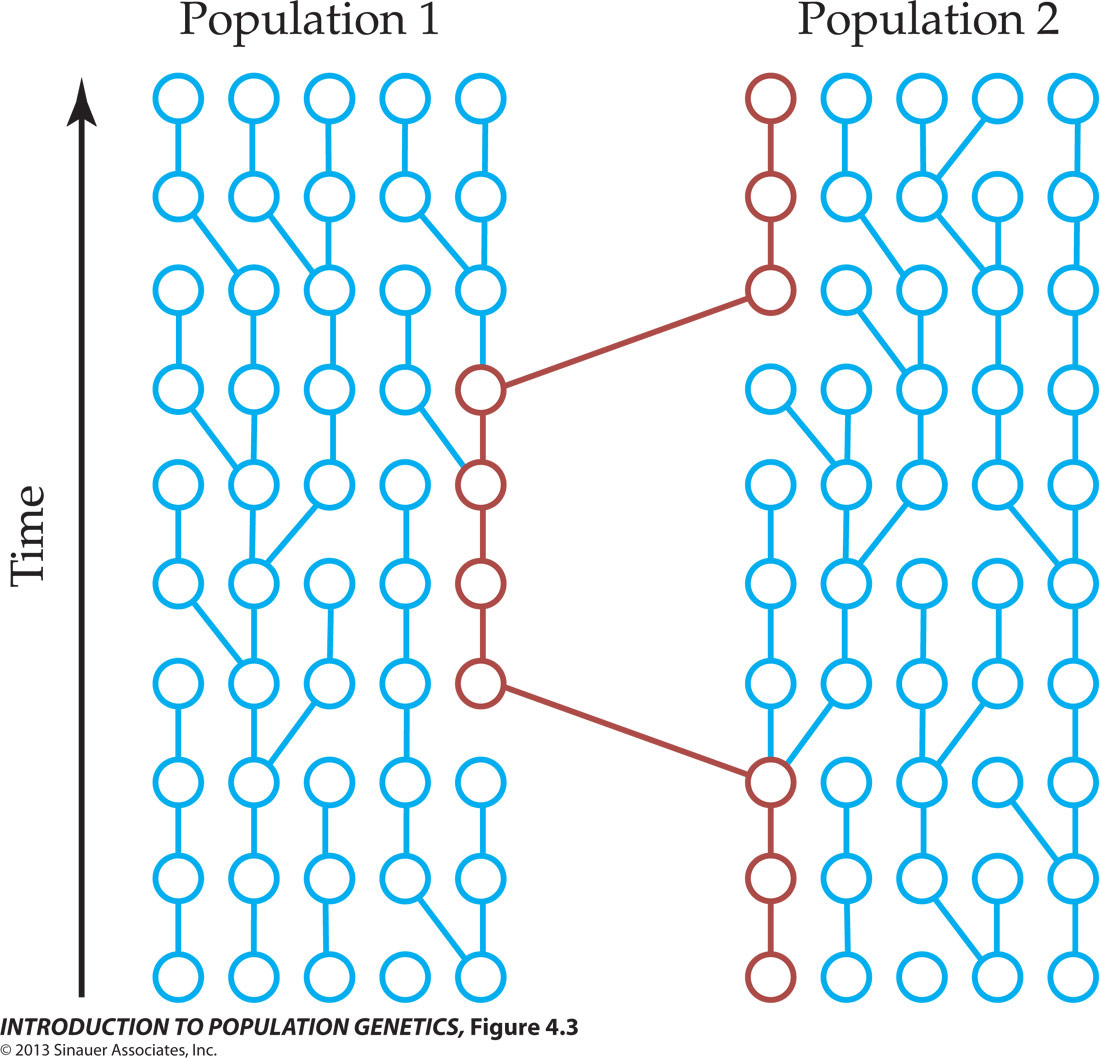 *Assumes infinite divergence times
Peters
[Speaker Notes: IntroPopGen-Fig-04-03-0.jpg]
Figure 4.3. The coalescence process in a model with migration
Applications to real populations
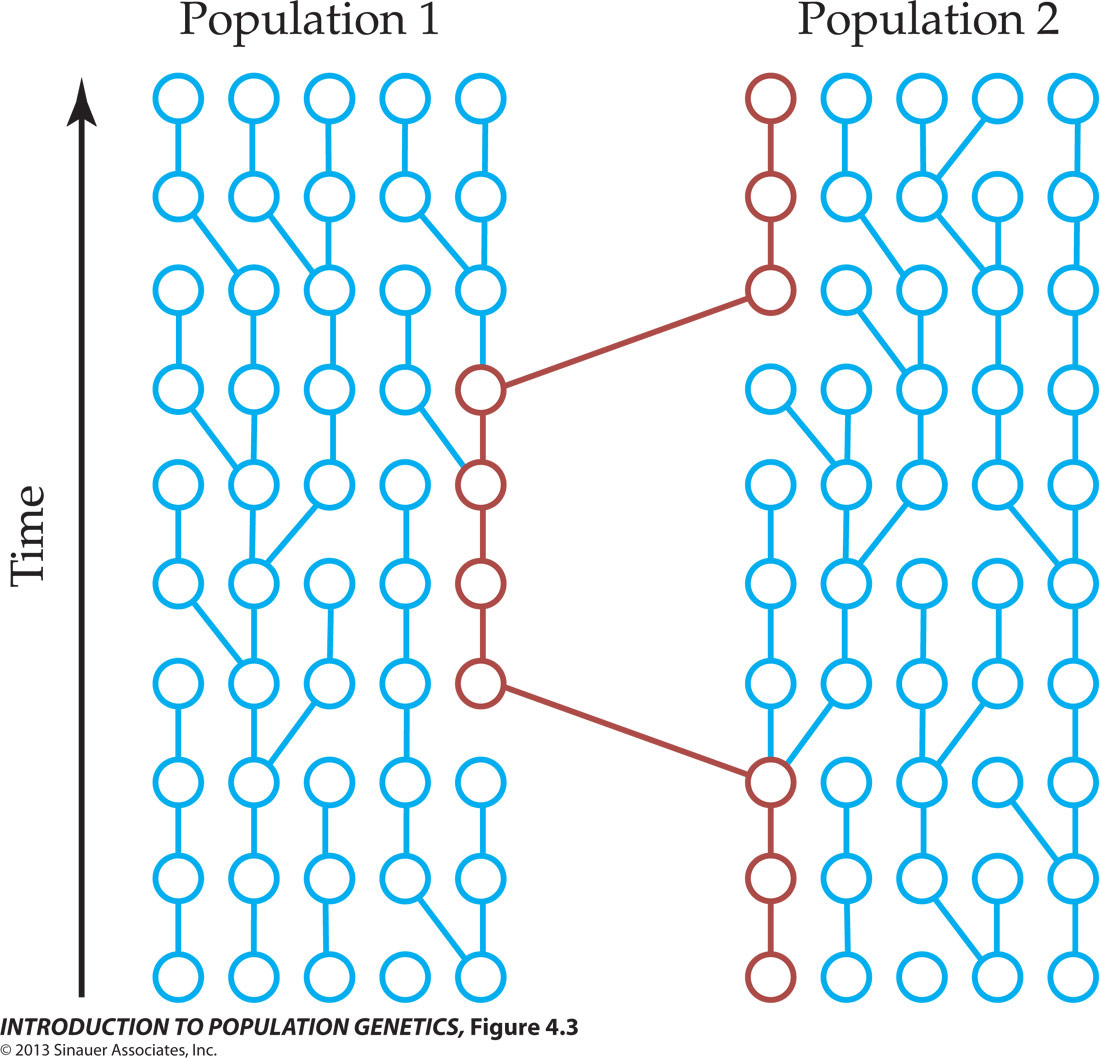 *Assumes infinite divergence times
Peters
[Speaker Notes: IntroPopGen-Fig-04-03-0.jpg]
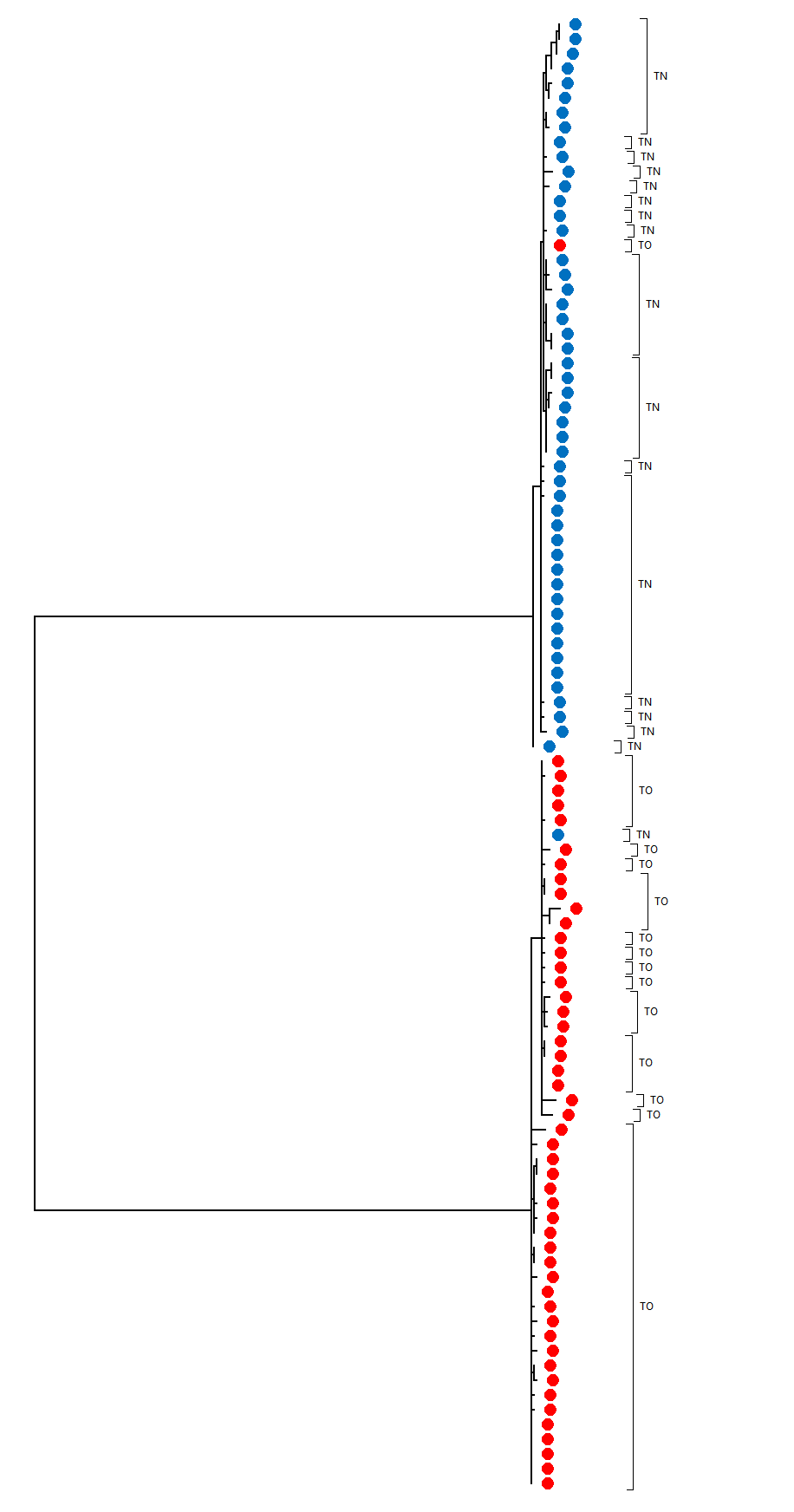 Figure 4.3. The coalescence process in a model with migration
Immigrant
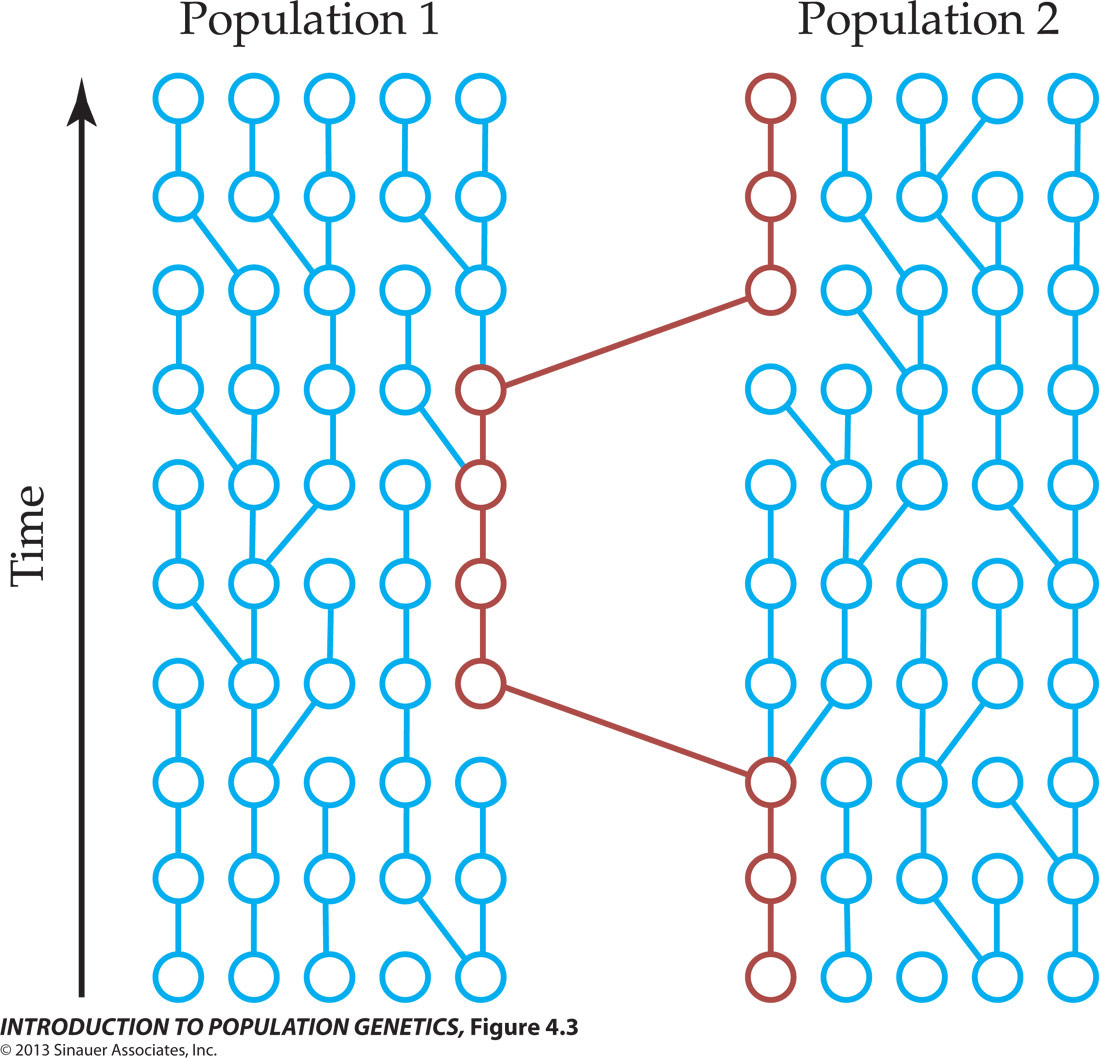 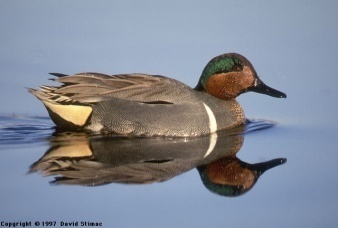 Green-winged Teal
Immigrant
*Assumes infinite divergence times
*Migrants are easy to detect because the lineages are sorted and deeply divergent.
Peters
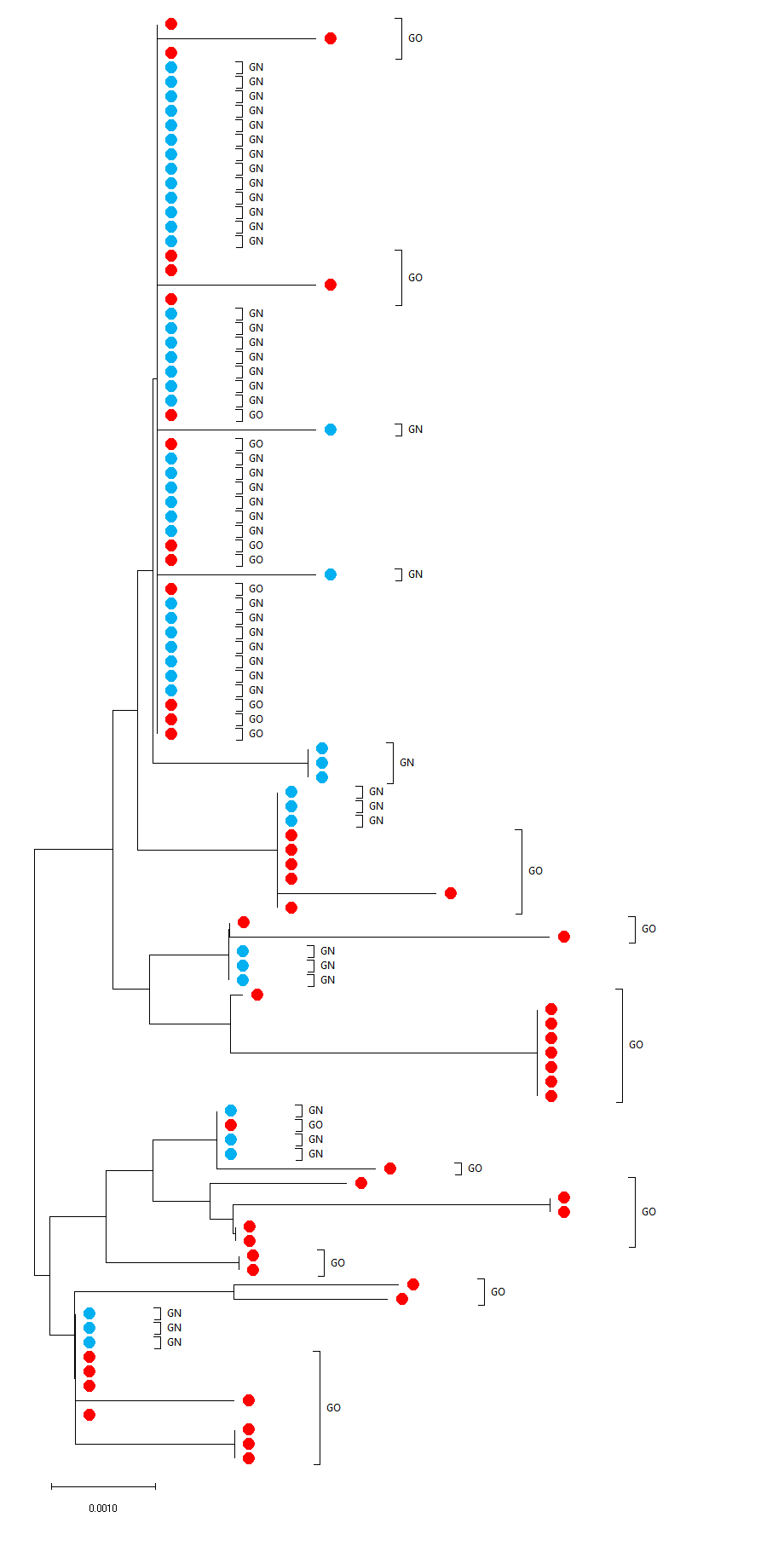 Figure 4.3. The coalescence process in a model with migration
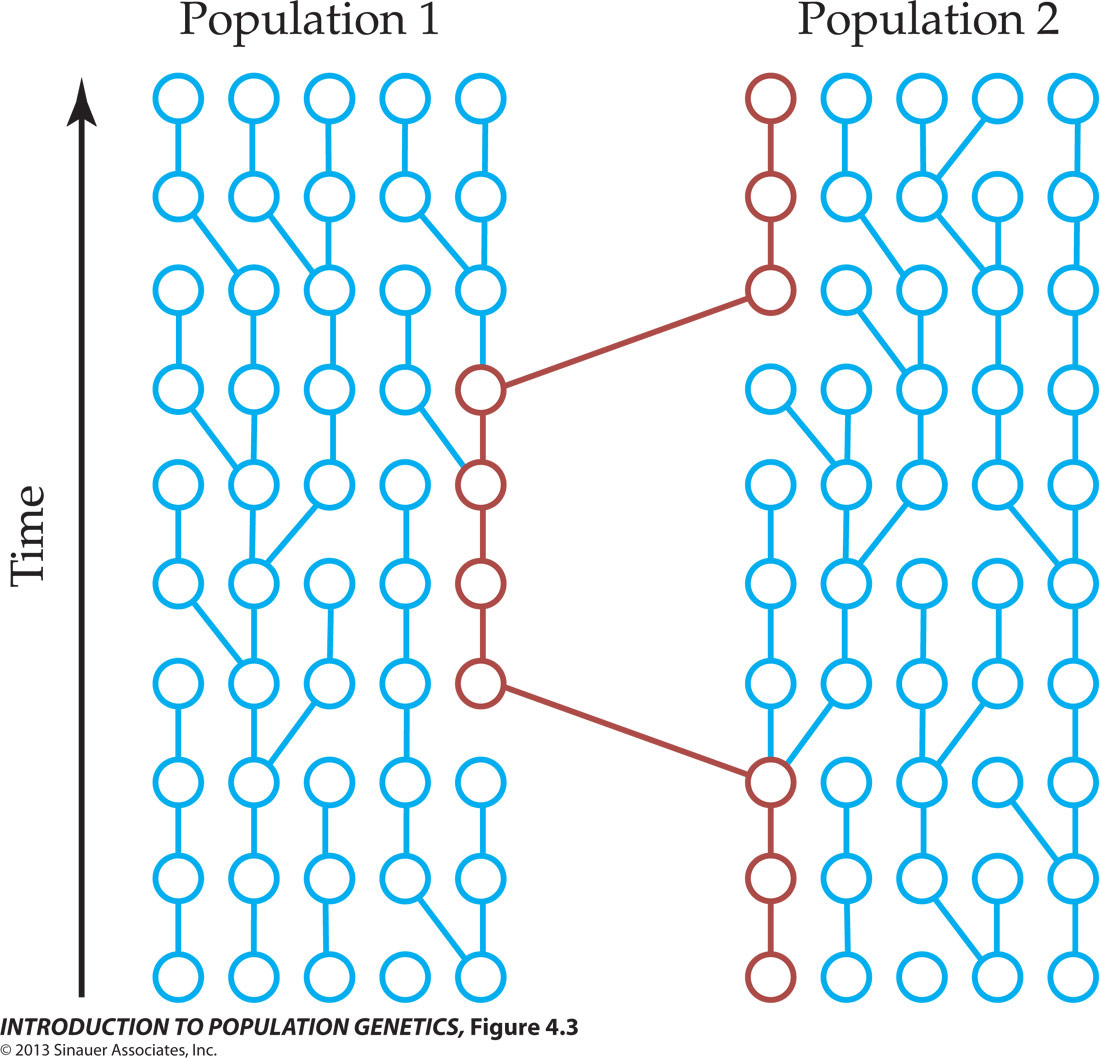 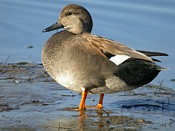 Gadwall
Recent divergence, high migration rates, or both
?
*Assumes infinite divergence times
*Migrants are difficult to discern because the lineages are not sorted and not deeply divergent.
Peters
Simultaneously estimate 6 parameters in a 2-population model, each scaled to the substitution rate m

Estimate parameters from many genealogies consistent with the data

Examine many combinations of divergence and migration rates
 
Determine which combinations best fit the data

Best accomplished using many loci to account for the stochastic effects of genetic drift
Isolation-with-migration (IM) models
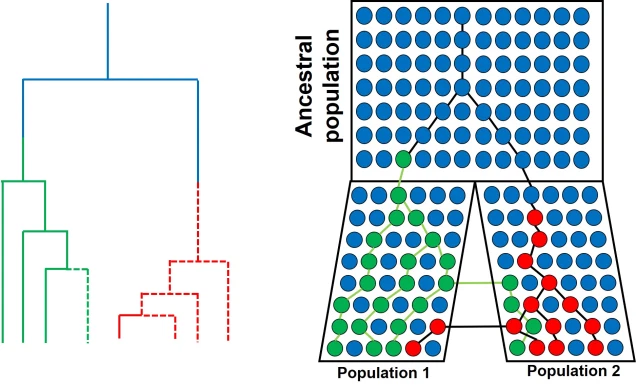 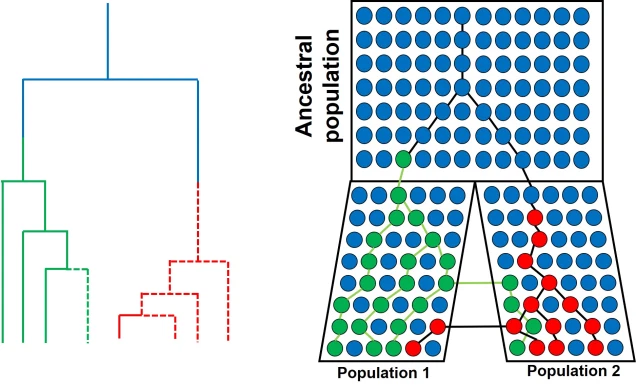 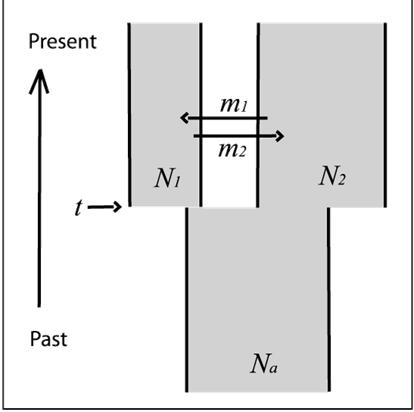 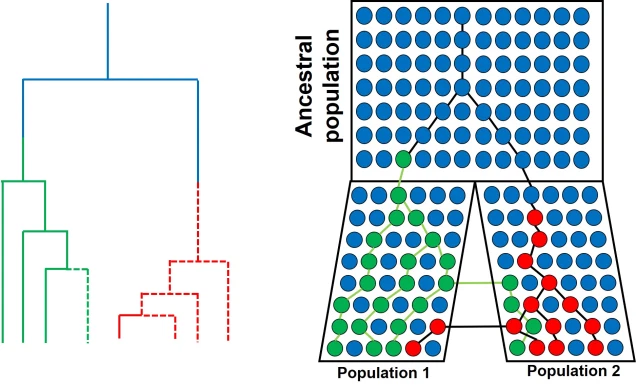 Peters
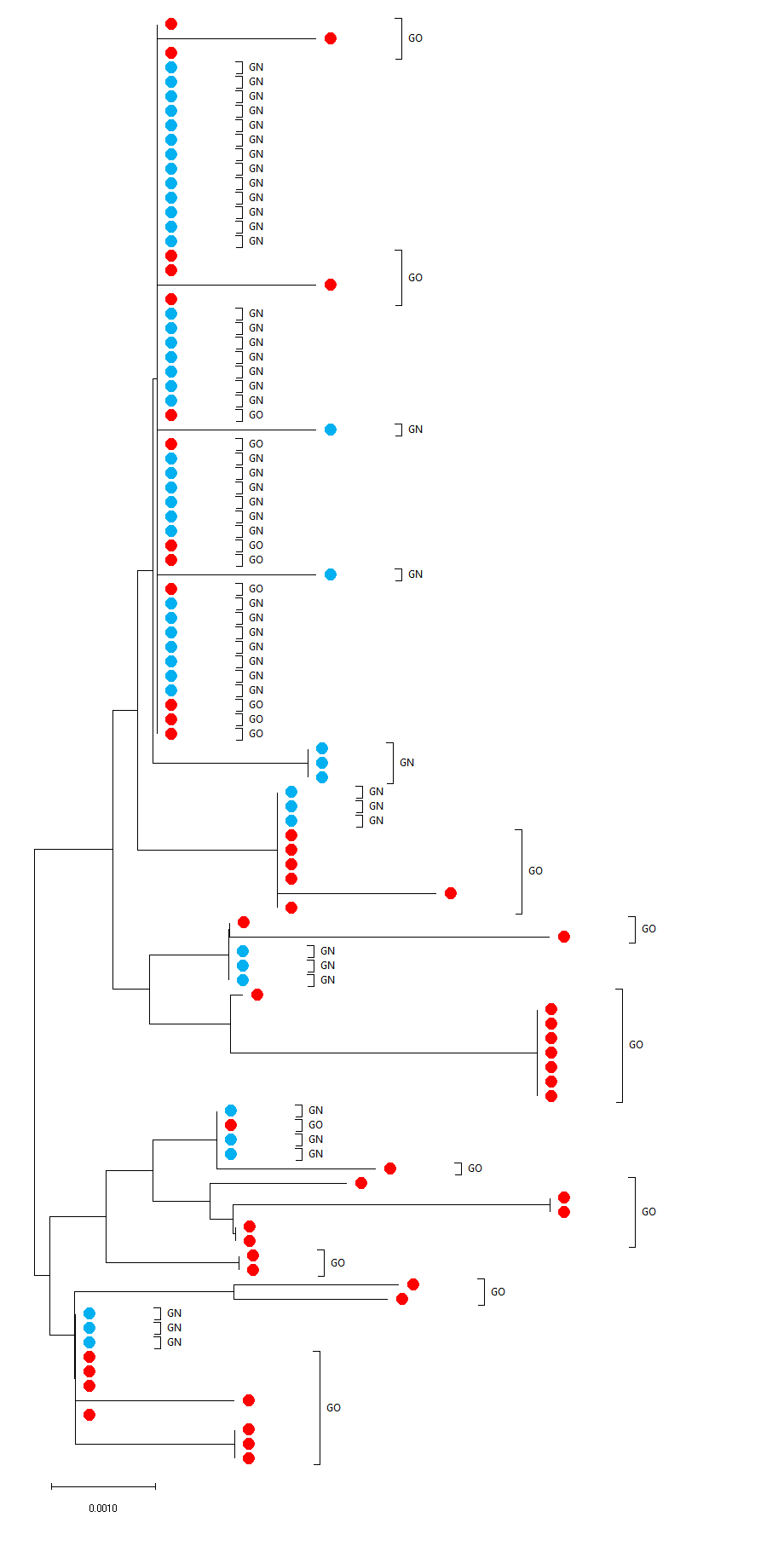 Isolation-with-migration models
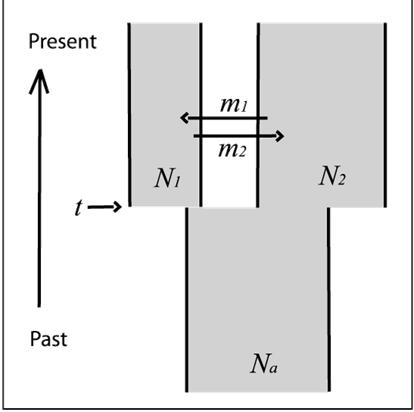 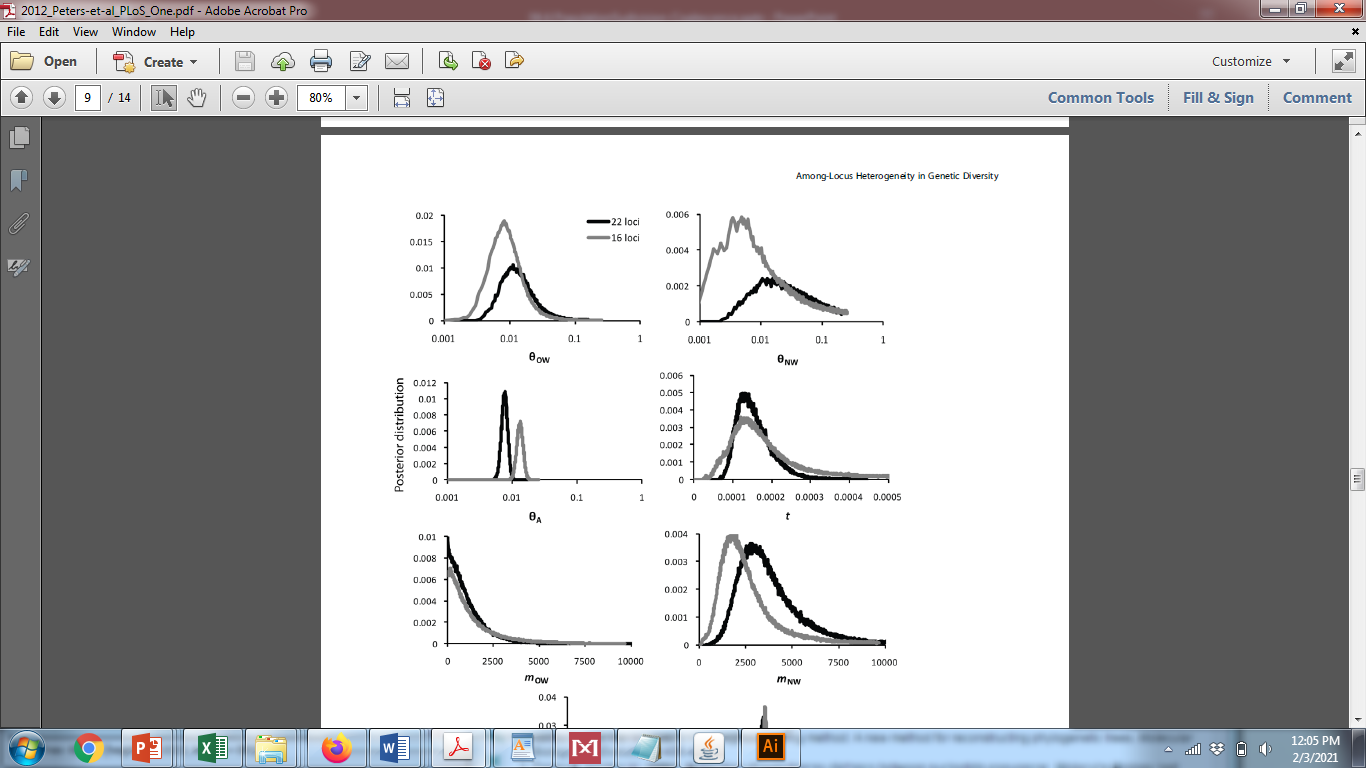 Ne = 510,000 individuals
Ne = 430,000 individuals
NA = 240,000 individuals
T = 64,000 years ago
2Nm = 0 migrants/generation
2Nm = 18 migrants/generation
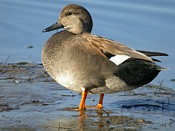 Gadwall
Peters, Winker, & McCracken. 2012. PLoS One 7:e319722.
Peters
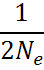 2Neμ
Migration
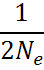 Genetic variation; Allele or genotype frequencies
Genetic variation; Allele or genotype frequencies
2Neμ
Genetic Drift
Genetic Drift
Mutation
Mutation
The influence of gene flow on the genetic diversity of a population depends on 2Nem, which is the effective number of immigrant copies each generation
Peters
Summary – Migration & Gene Flow
Gene flow adds genetic diversity through the immigration of new alleles.

Gene flow homogenizes allele frequencies among populations, increases Ne, and reduces effects of drift.

Stepping stone gene flow result in a correlation between geographic distance and genetic differentiation.

If populations in drift-migration equilibrium, it is possible to calculate Nm from Fst.

Nm is the effective number of immigrants per generation (2Nm is the number of immigrant gene copies).

Nm > 1 between populations prevents fixation.